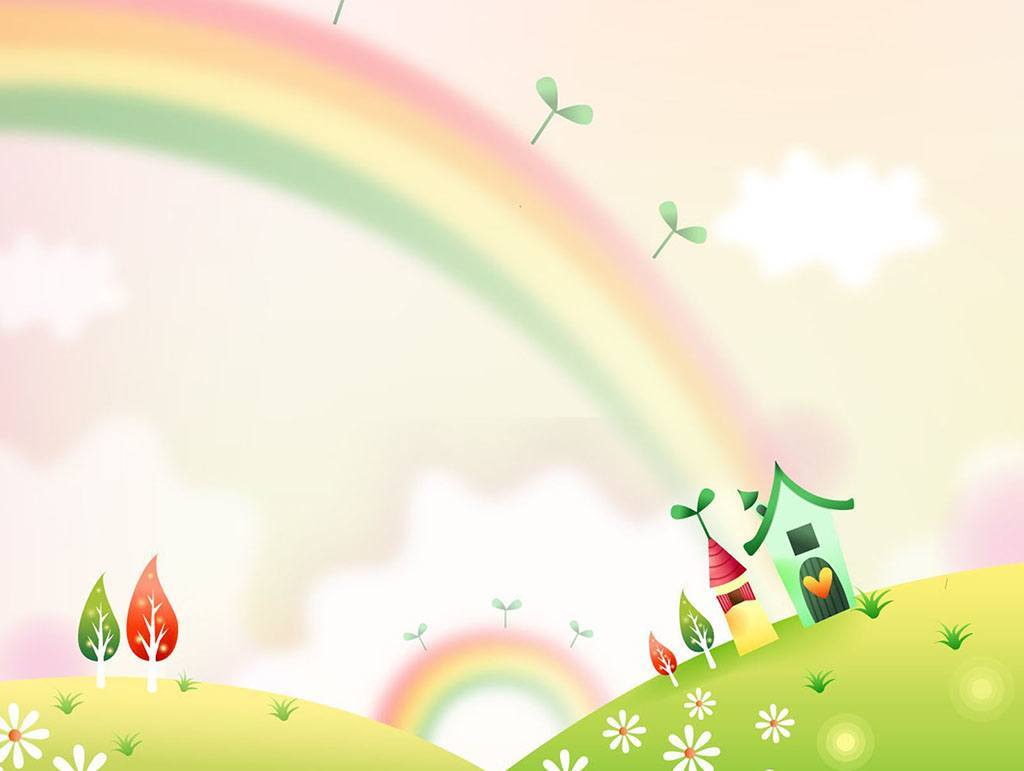 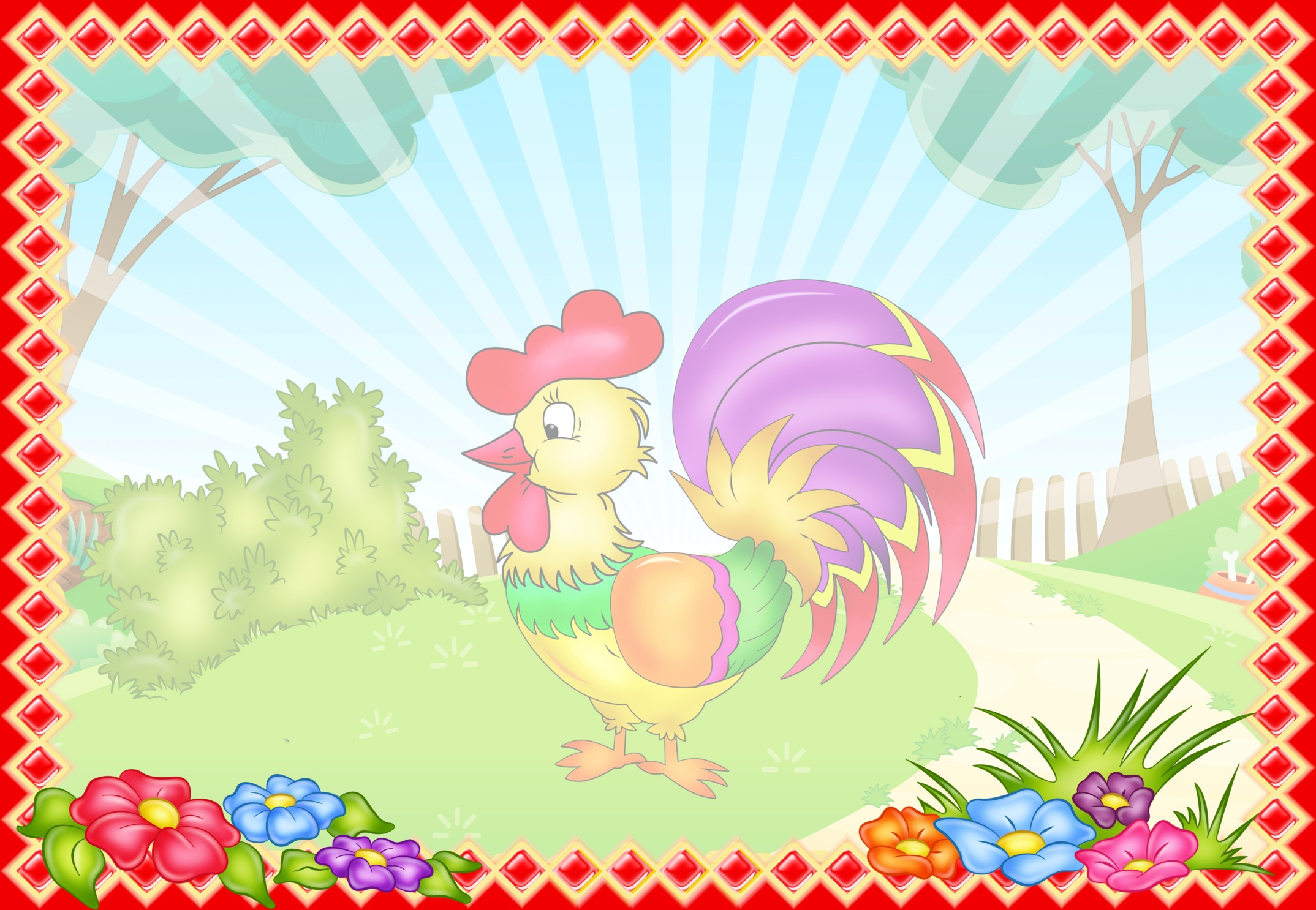 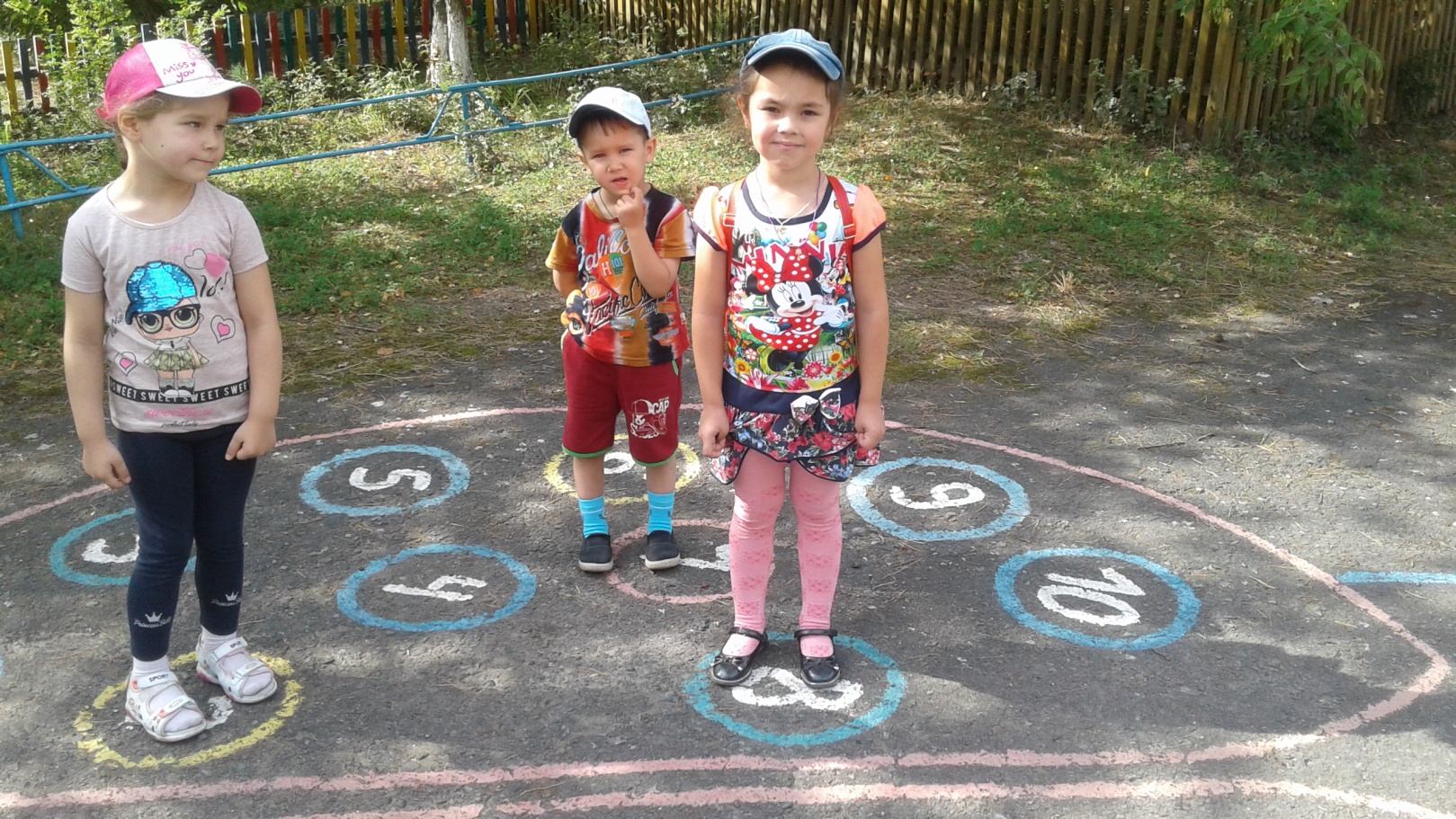 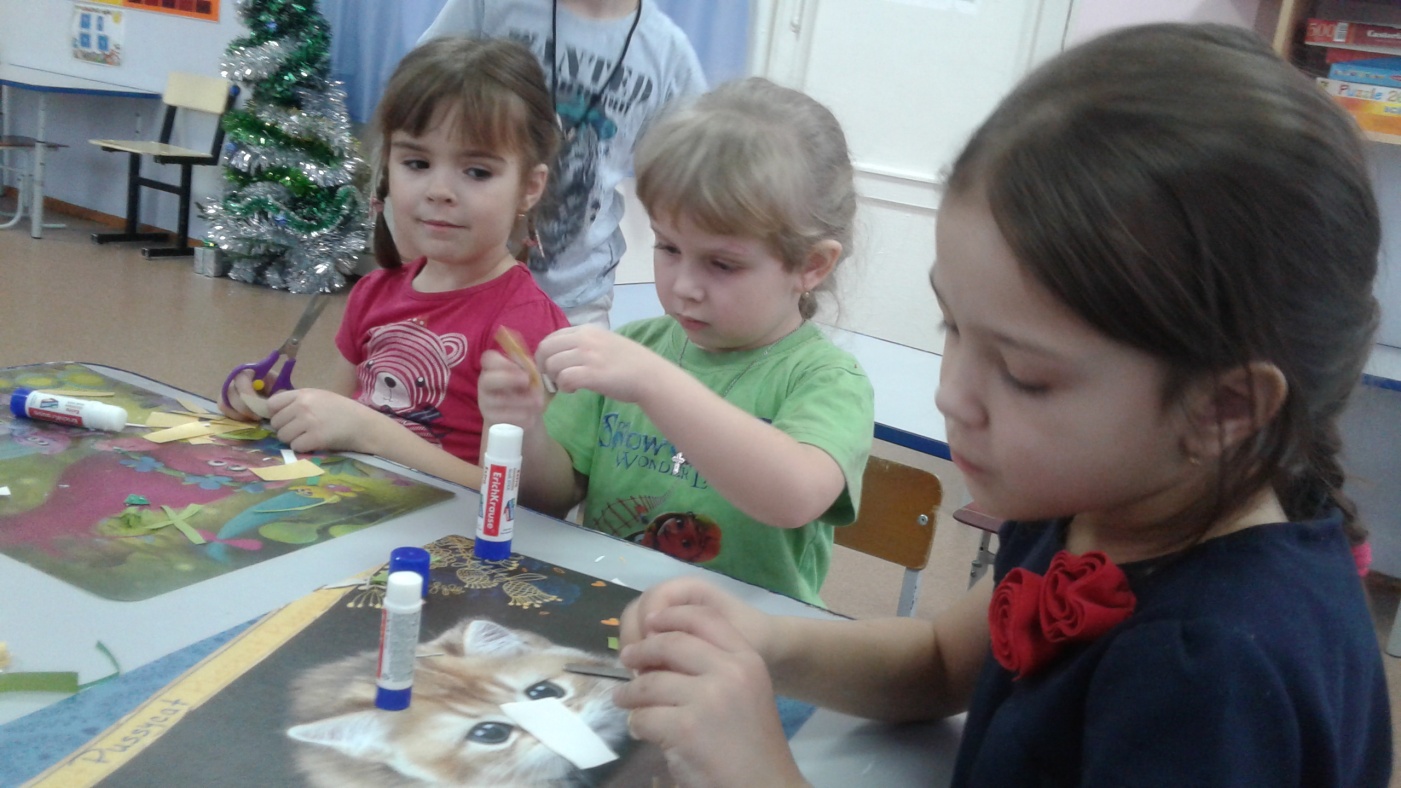 Визитная карточка 
подготовительной группы 
«ПЕТУШОК»
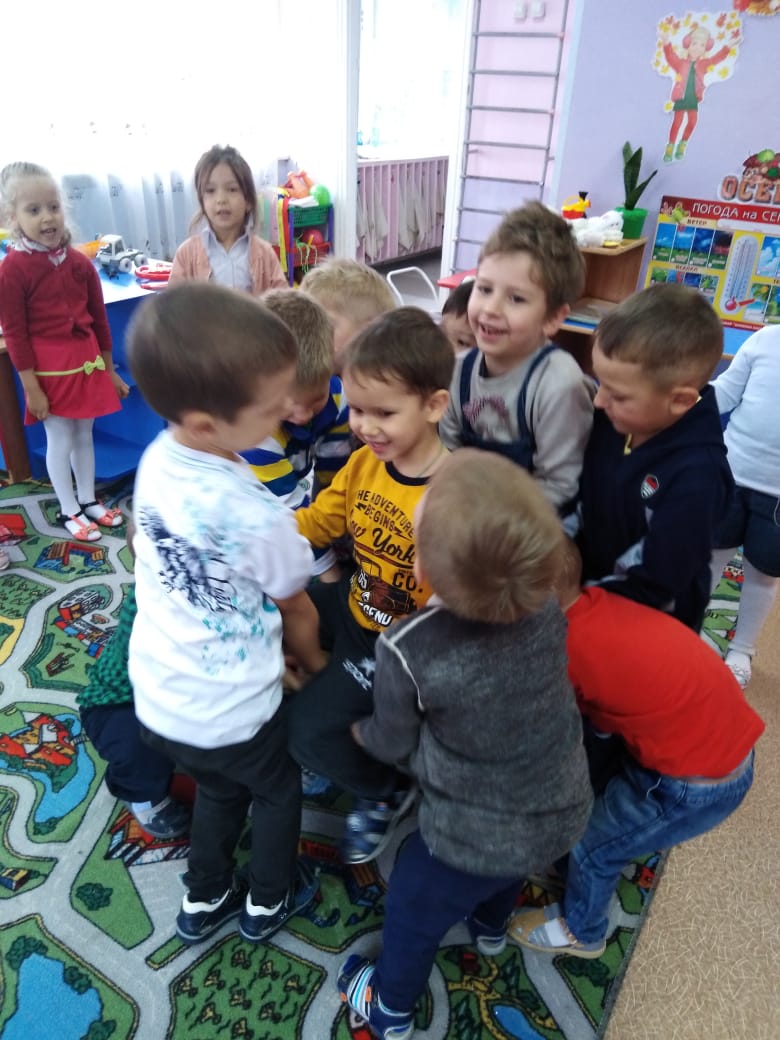 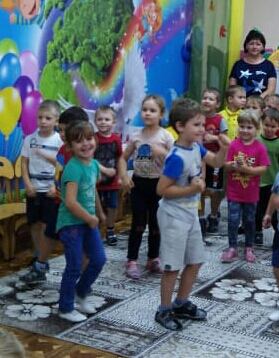 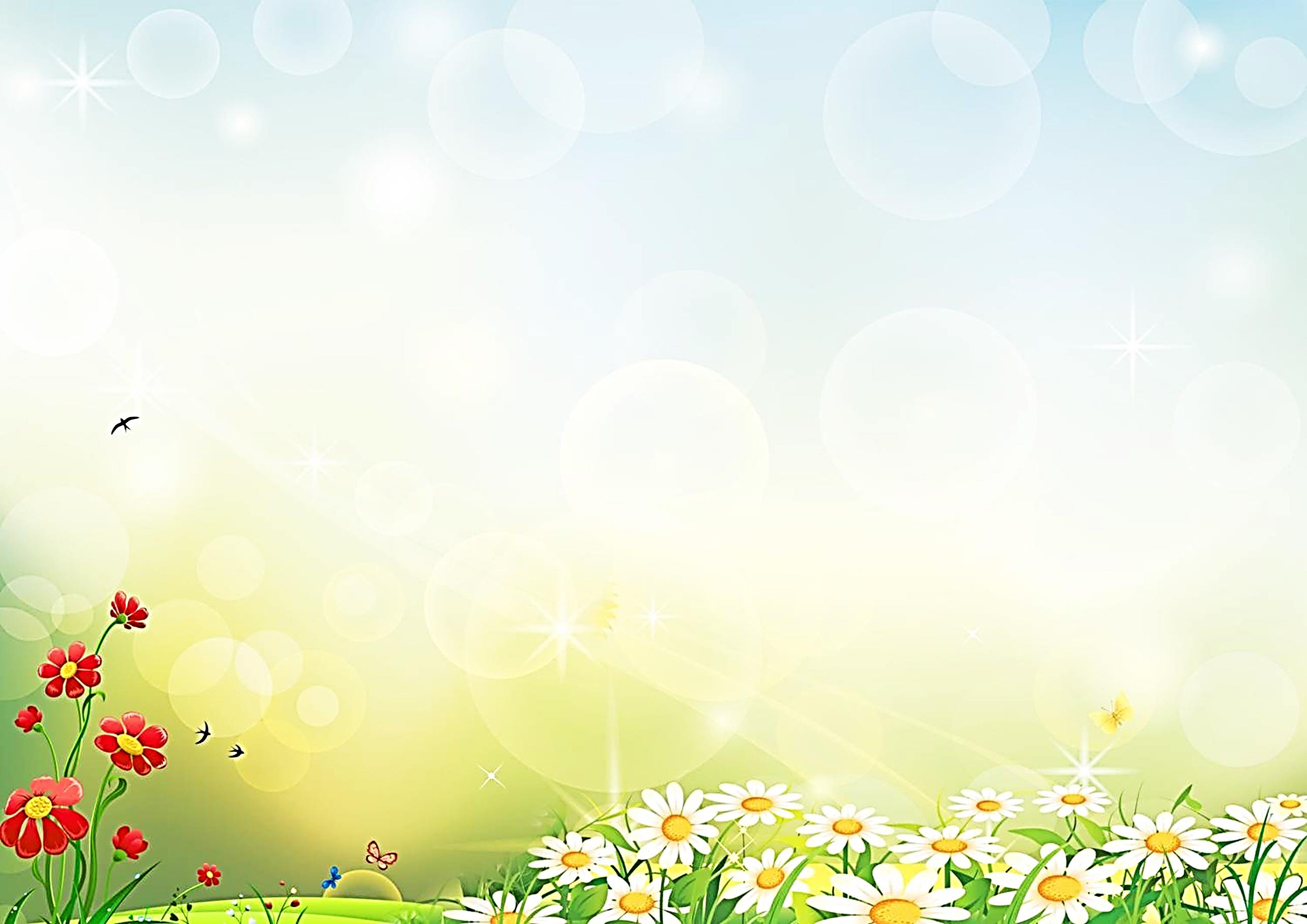 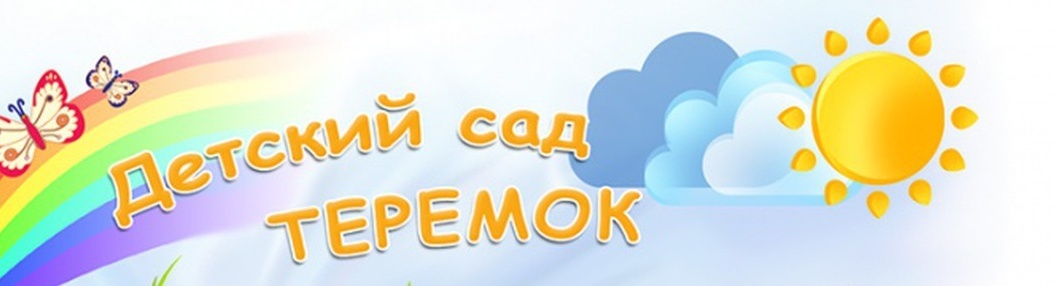 МКДОУ «Детский сад № 23 «ТЕРЕМОК»
Адрес: Свердловская обл.г. Талица ул.Красноармейская  44.
Телефон: 34371 (2-17-70)
e– mail
Сайт: 23tal.tvoysadik.ru 
Заведующая  
Братущенко  Руфина Михайловна
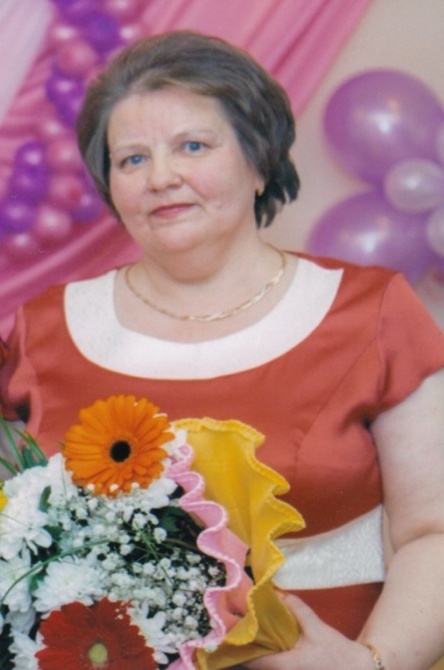 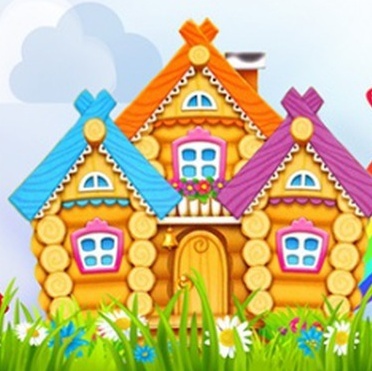 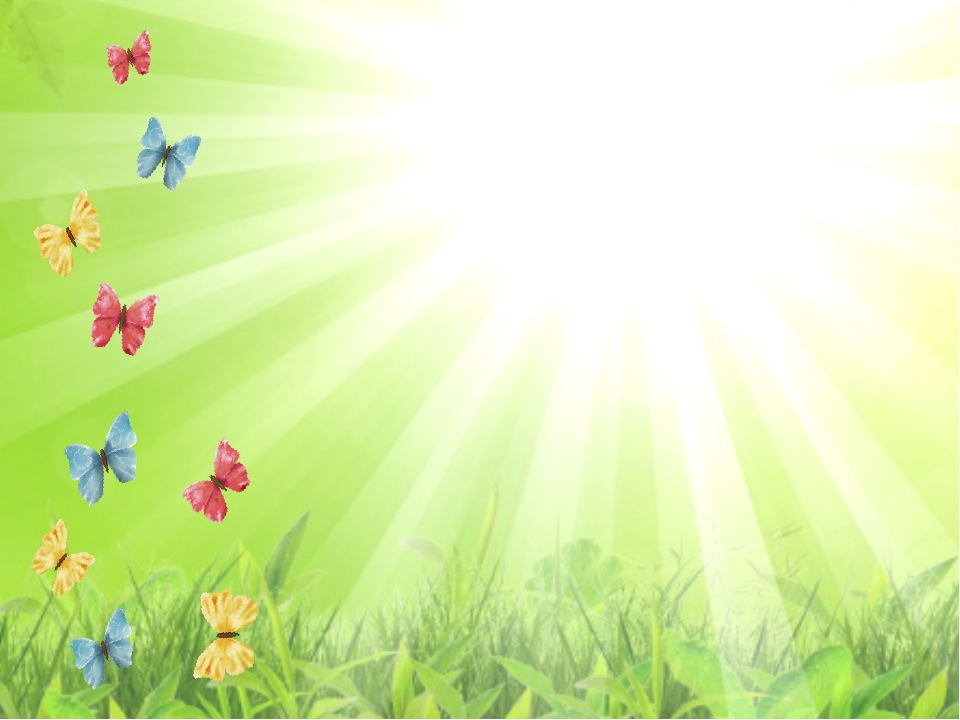 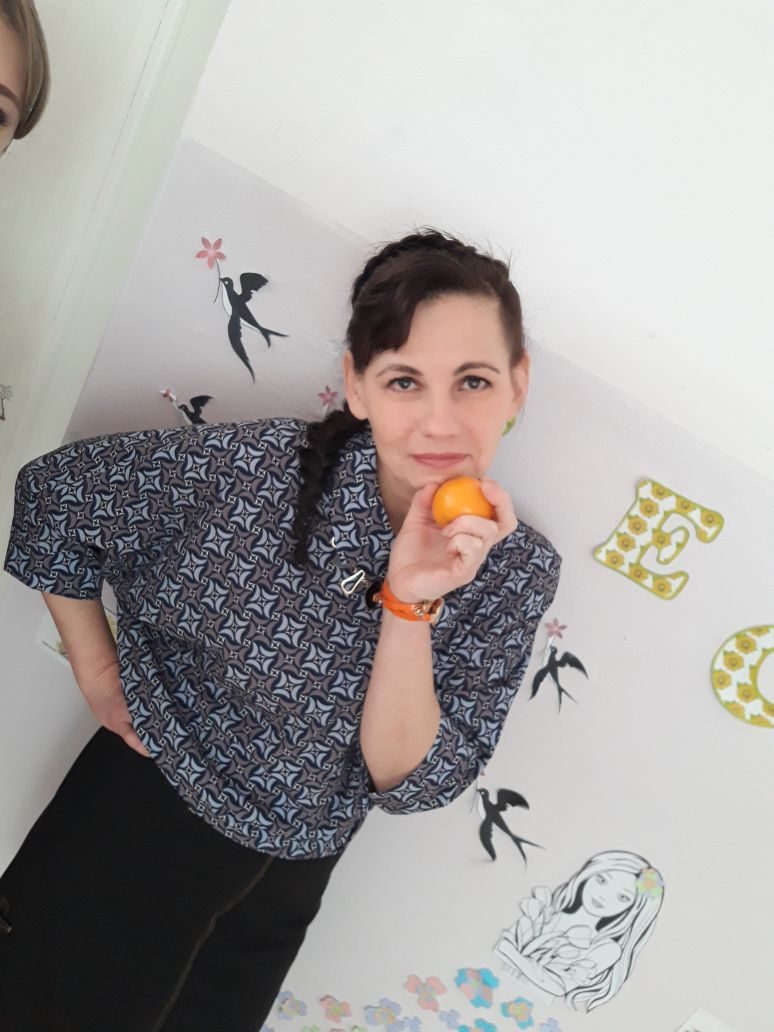 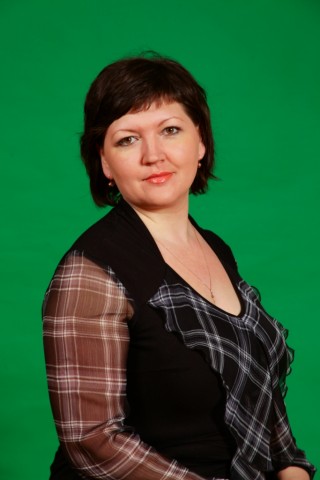 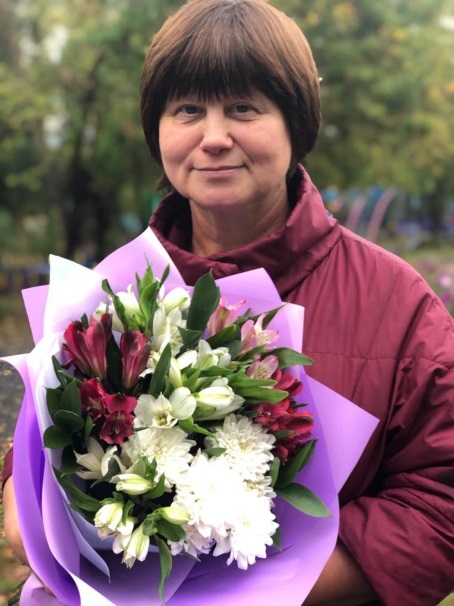 Тегенцева Ольга 
Александровна
Должность – Младший 
воспитатель  
Образование – среднее 
Стаж – 8,5 лет
Телефон – 8-902-500-24-83
Быкова Марина
Александровна
Должность – Воспитатель
Образование – среднее специальное 
Стаж – 33 года
Телефон – 8 922 -616 -33 -50
Рыбакова Елена 
Николаевна
Должность - Воспитатель
I квалификационная 
категория
Образование – высшее
Стаж – 21год
Телефон - 8-922-122-90-14
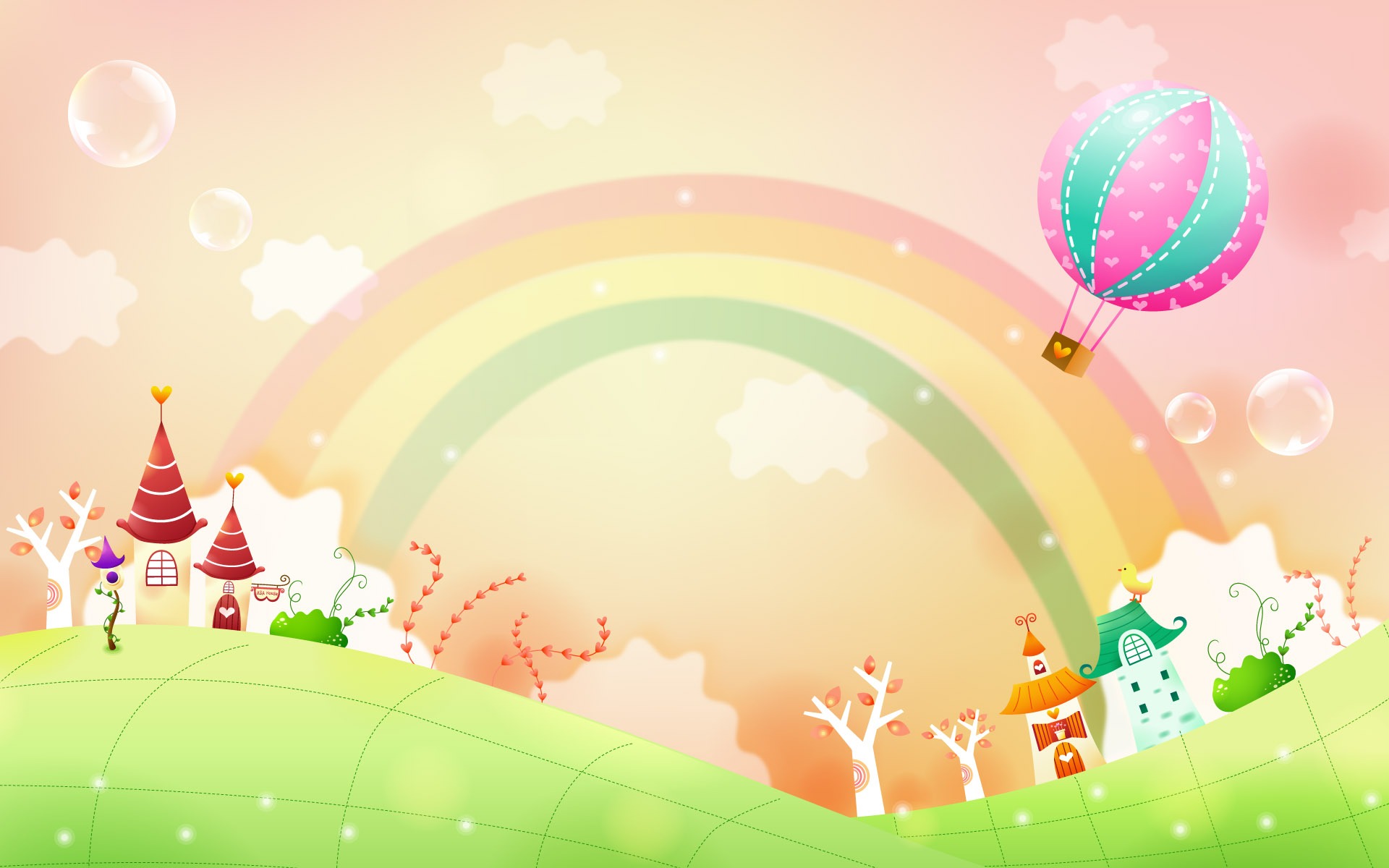 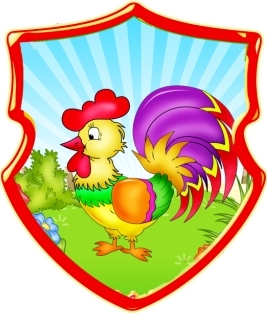 НАШ ДЕВИЗ:
Петушок с утра встаёт
Звонко песенки поёт,
Но и мы не отстаём вместе с солнышком встаём
Веселимся и играем
Никогда не унываем.
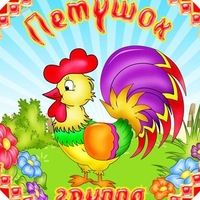 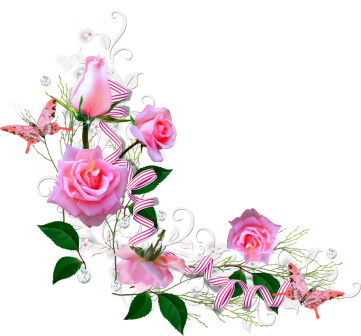 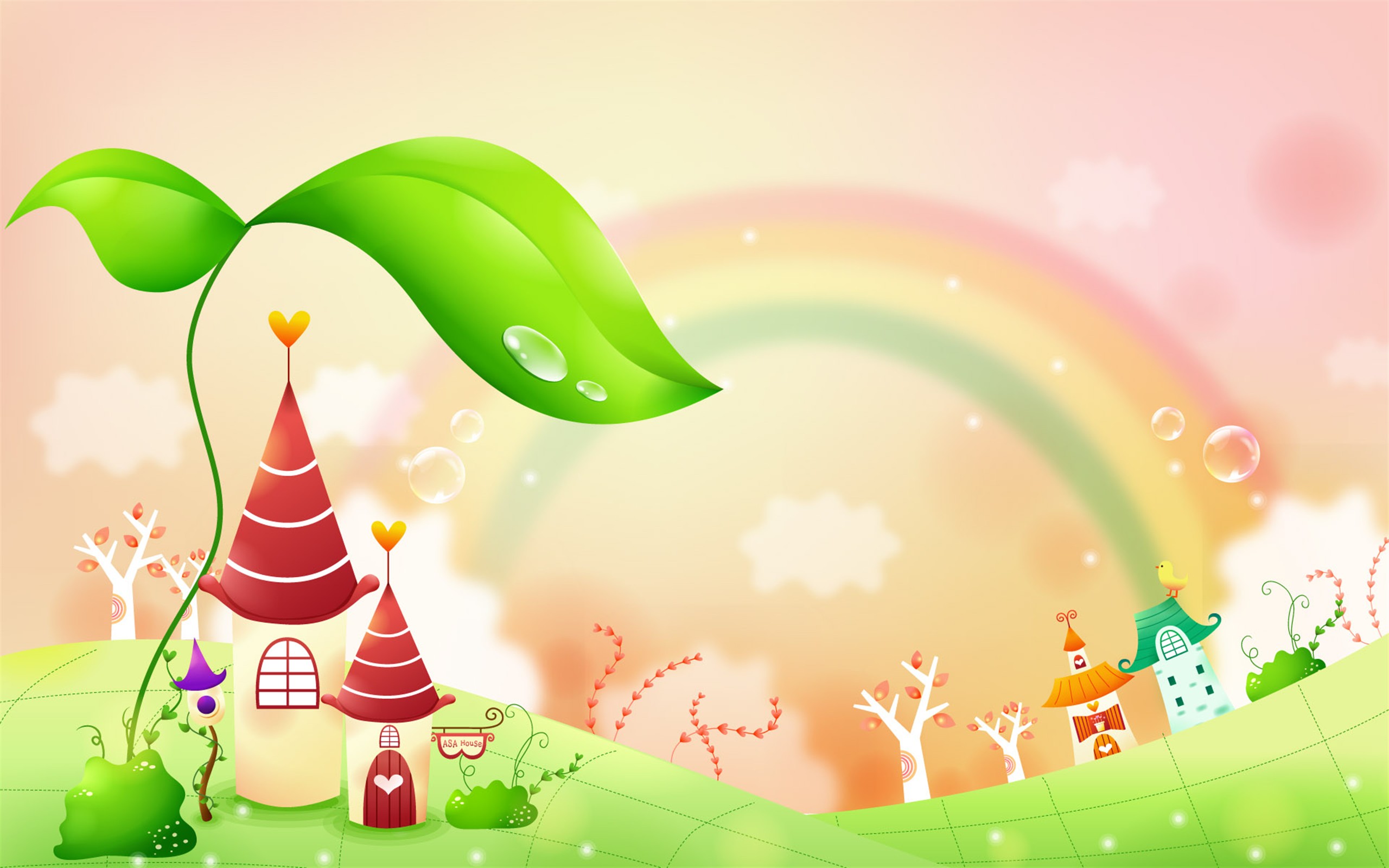 Мы подготовительная группа «ПЕТУШОК»
НАМ  ОТ 6 ДО 7 ЛЕТ
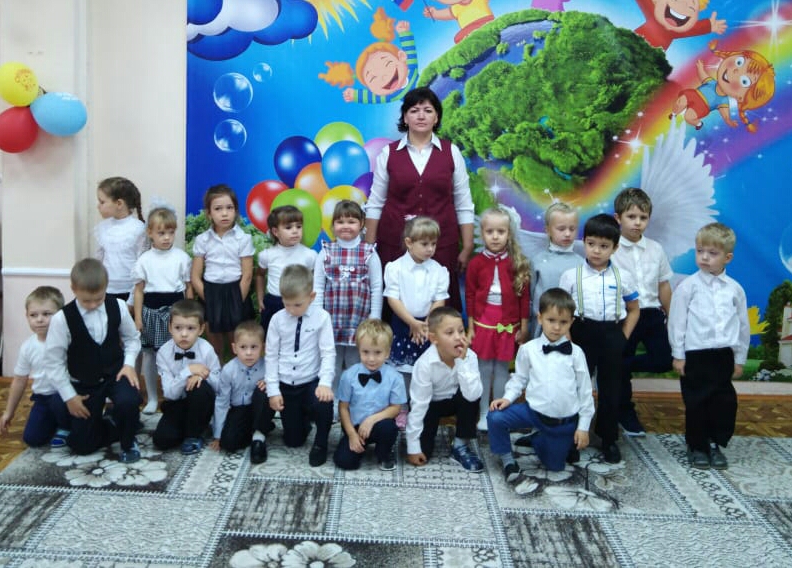 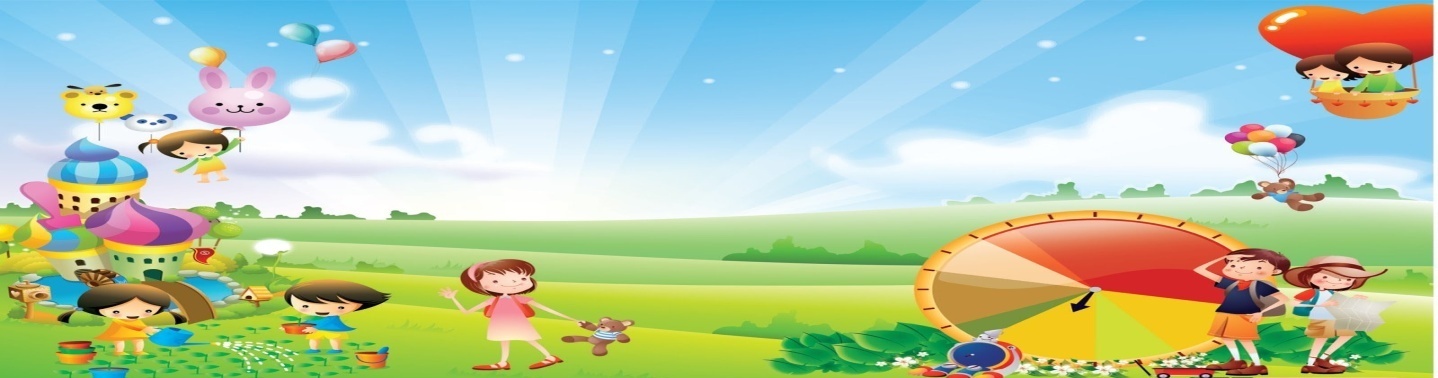 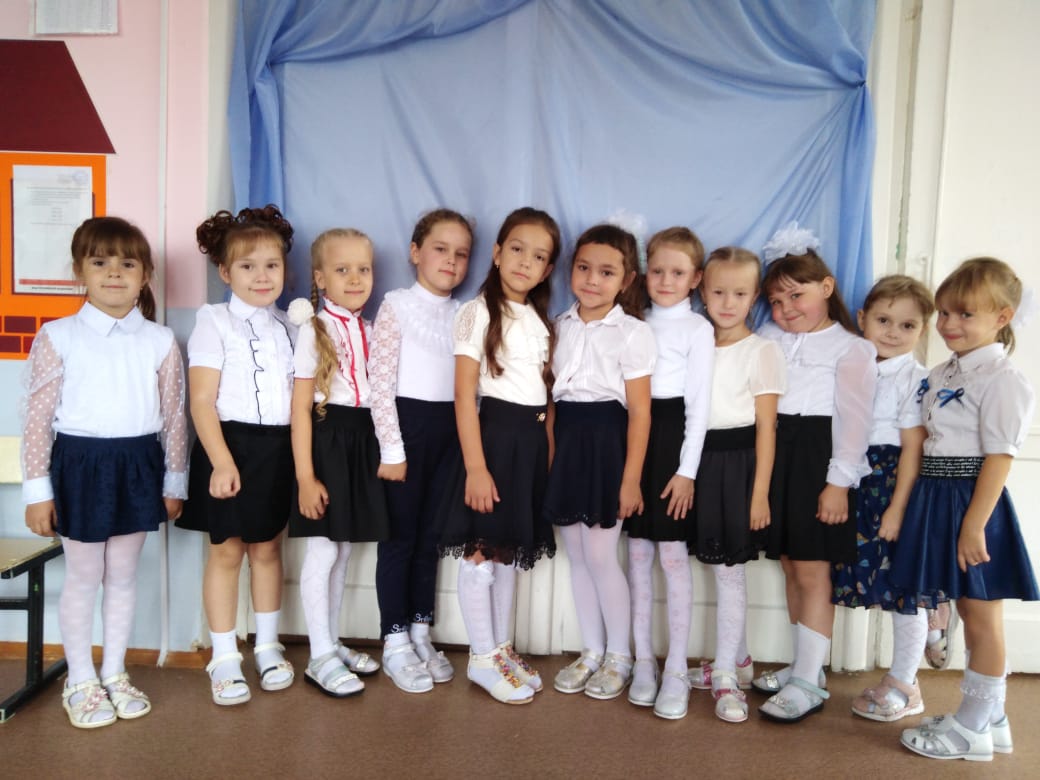 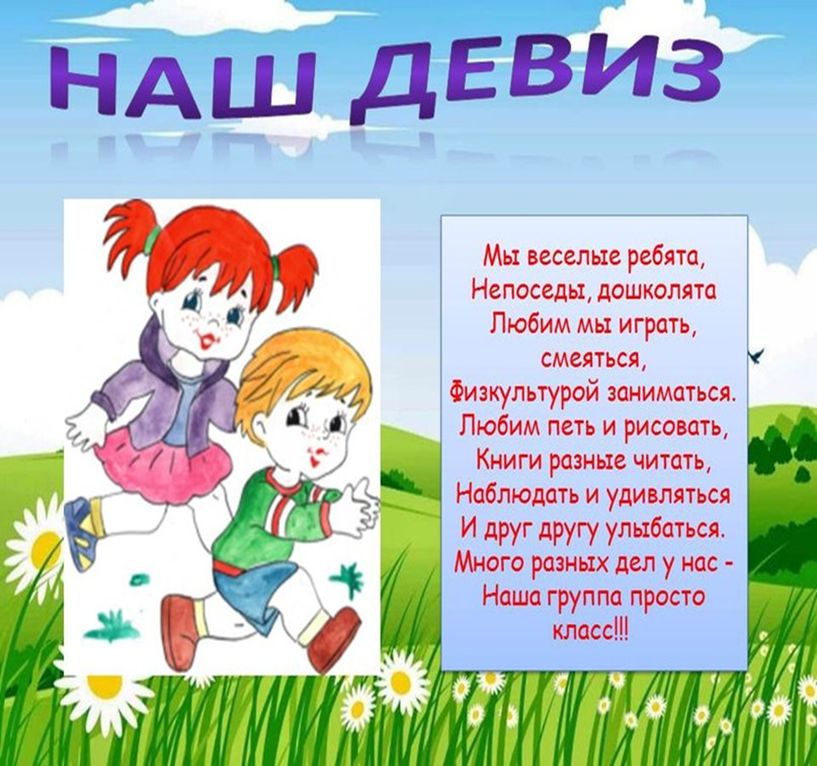 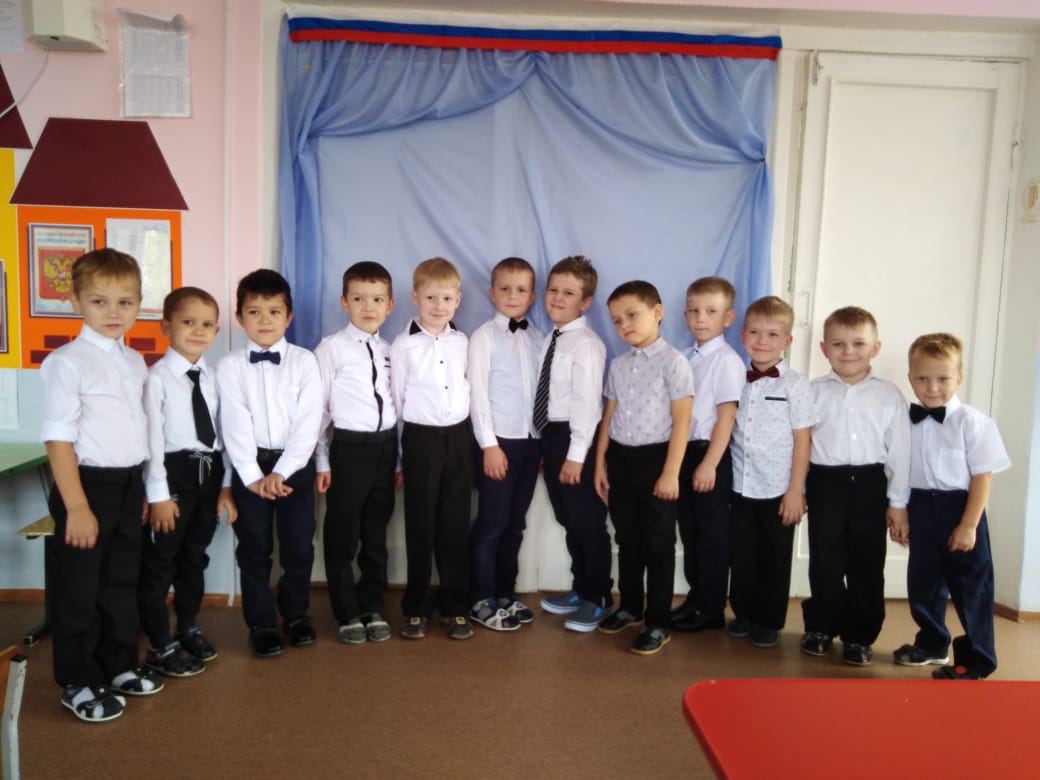 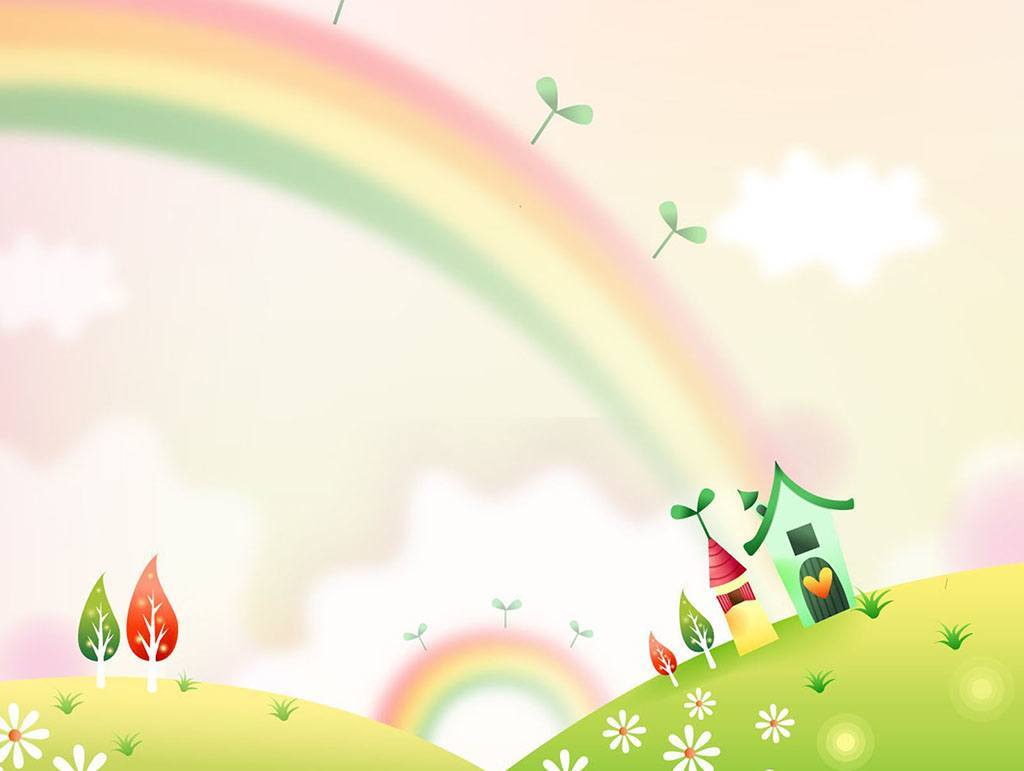 Спорт, ребята, очень нужен.
Мы со спортом очень дружим
СПОРТ – помощник!
СПОРТ – здоровье!
СПОРТ – игра!
ФИЗКУЛЬТ – УРА!
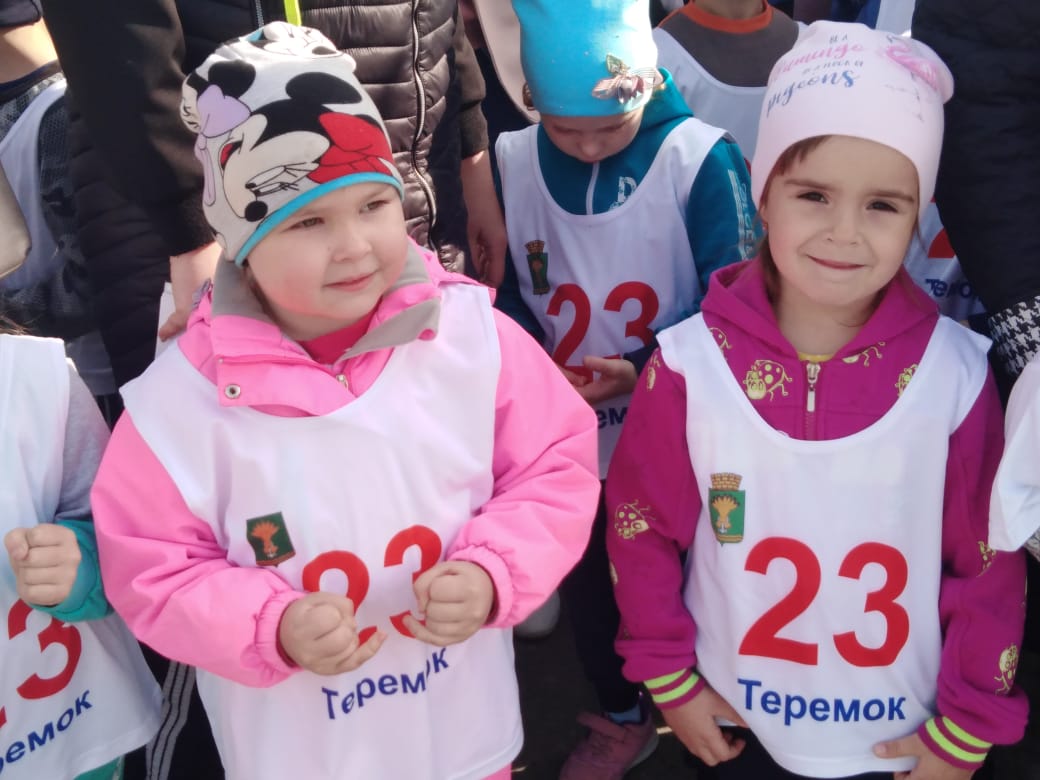 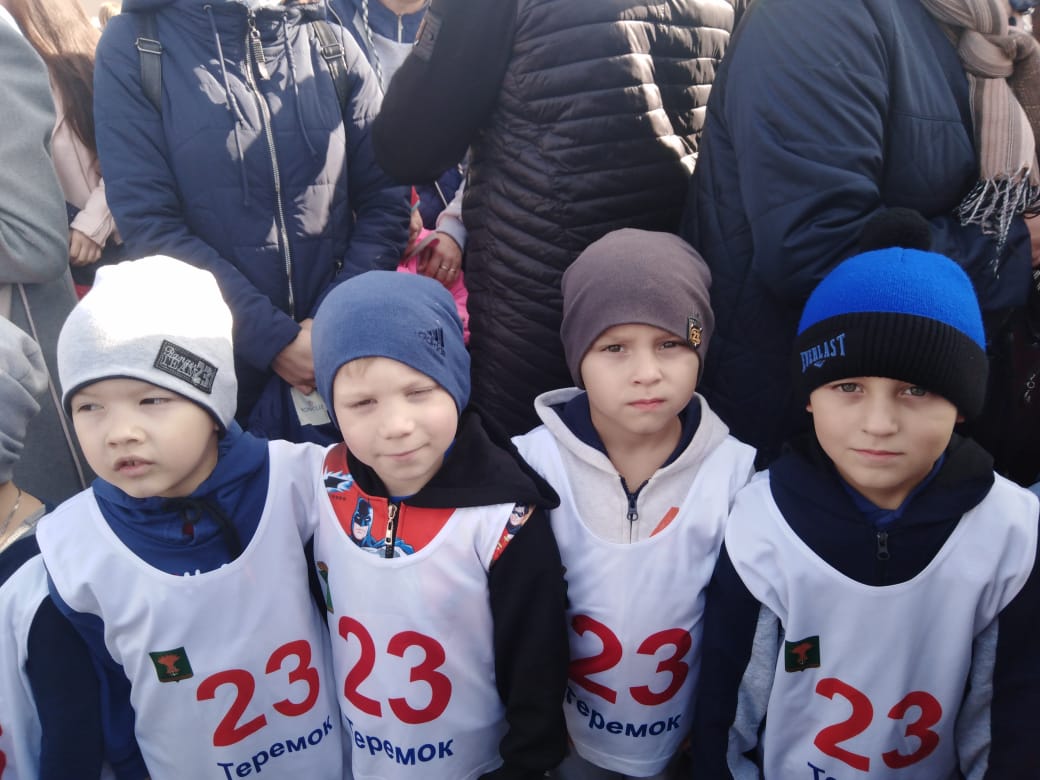 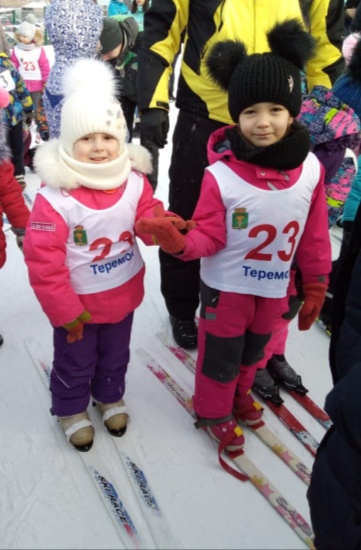 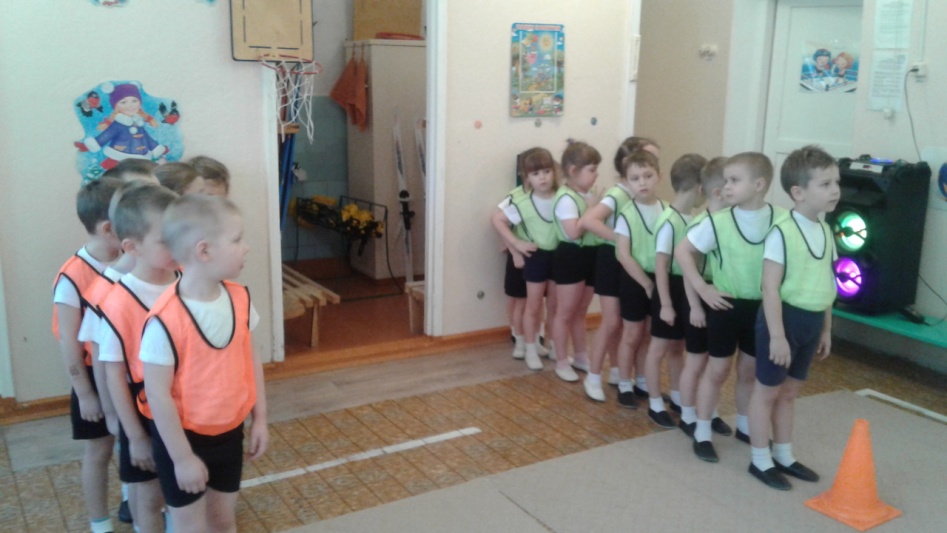 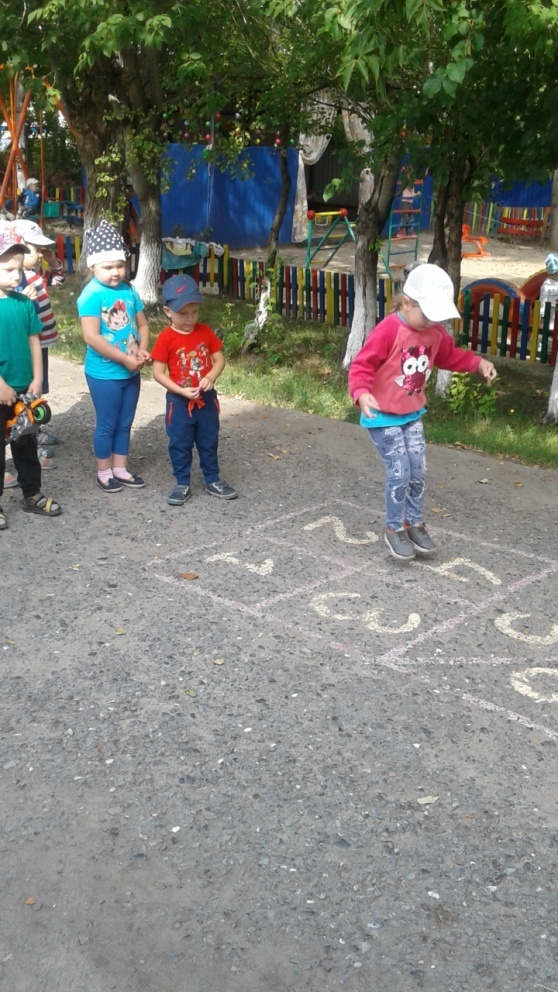 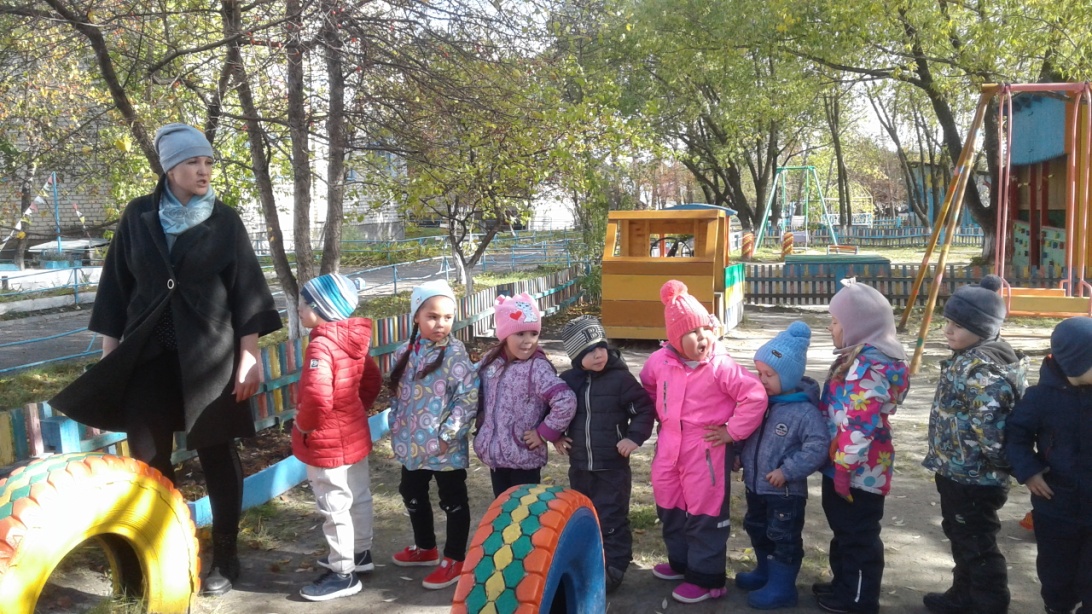 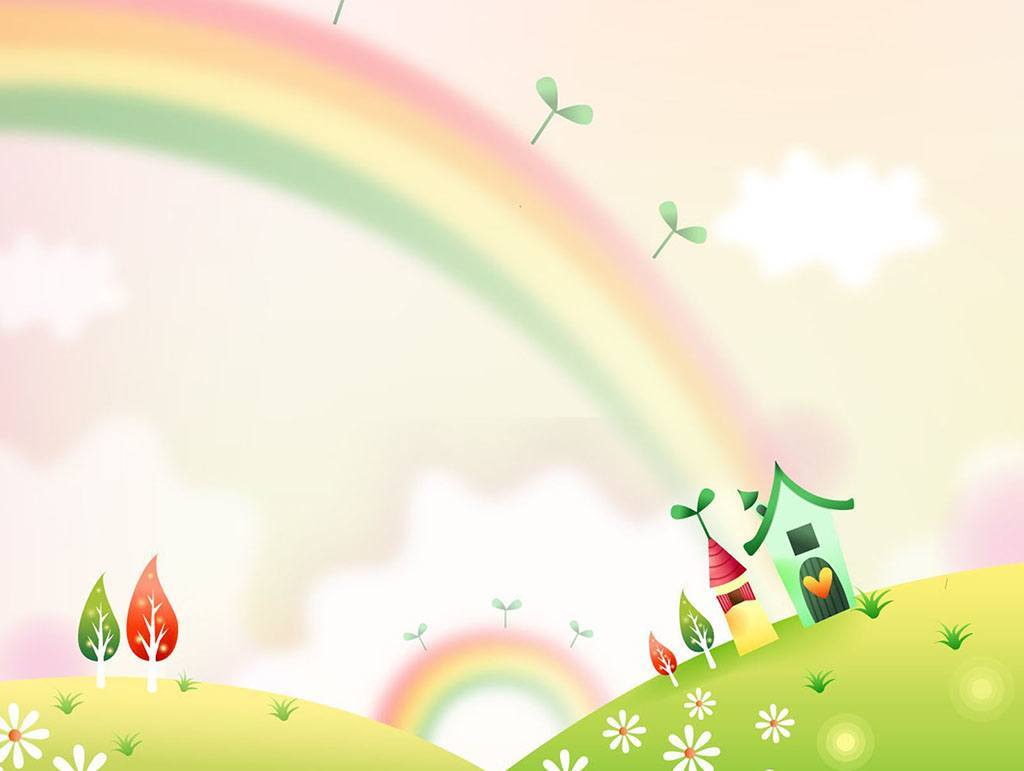 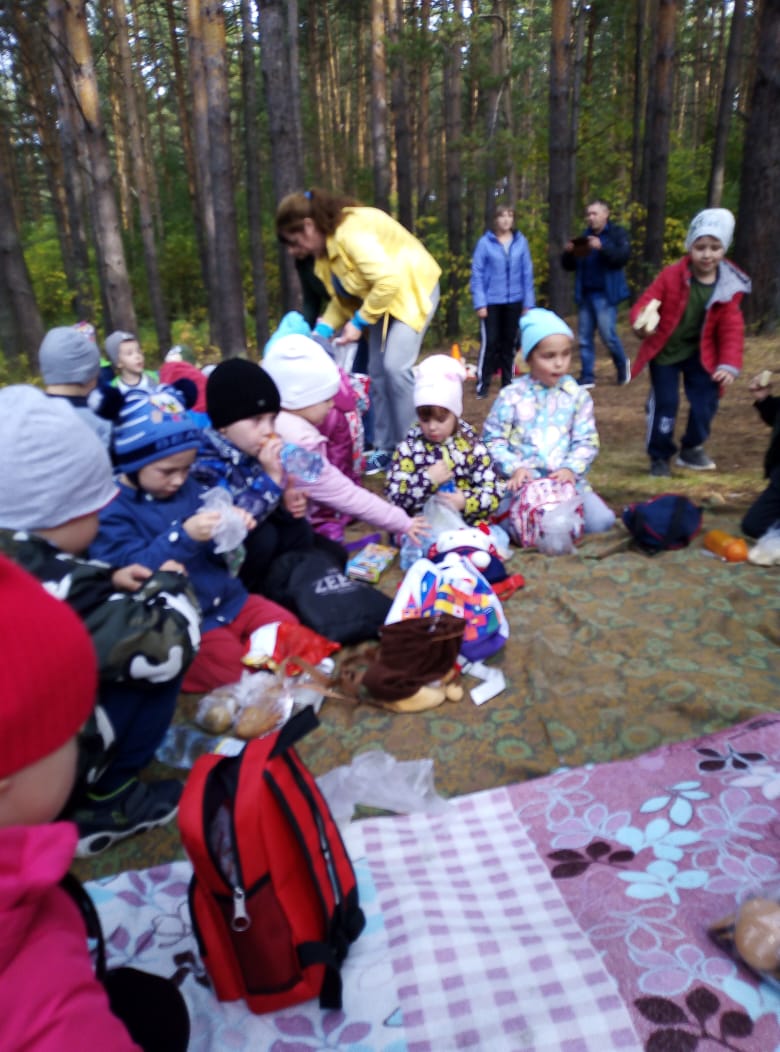 На прогулку становись!
Не зеваем! Подтянись!
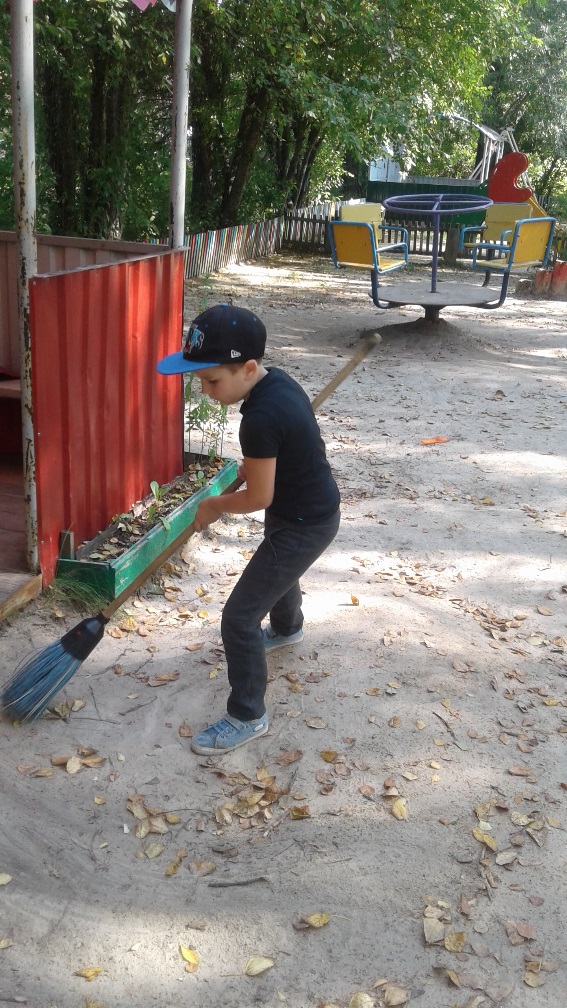 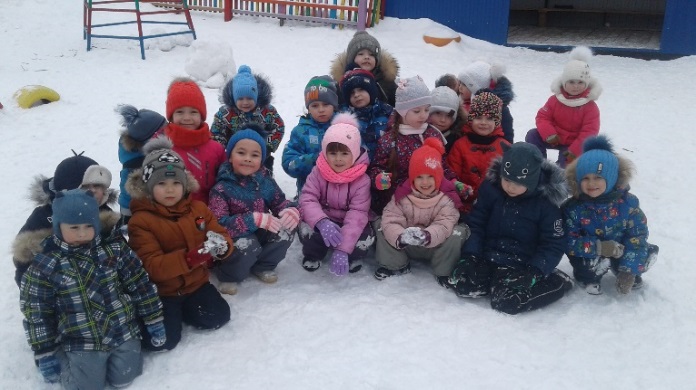 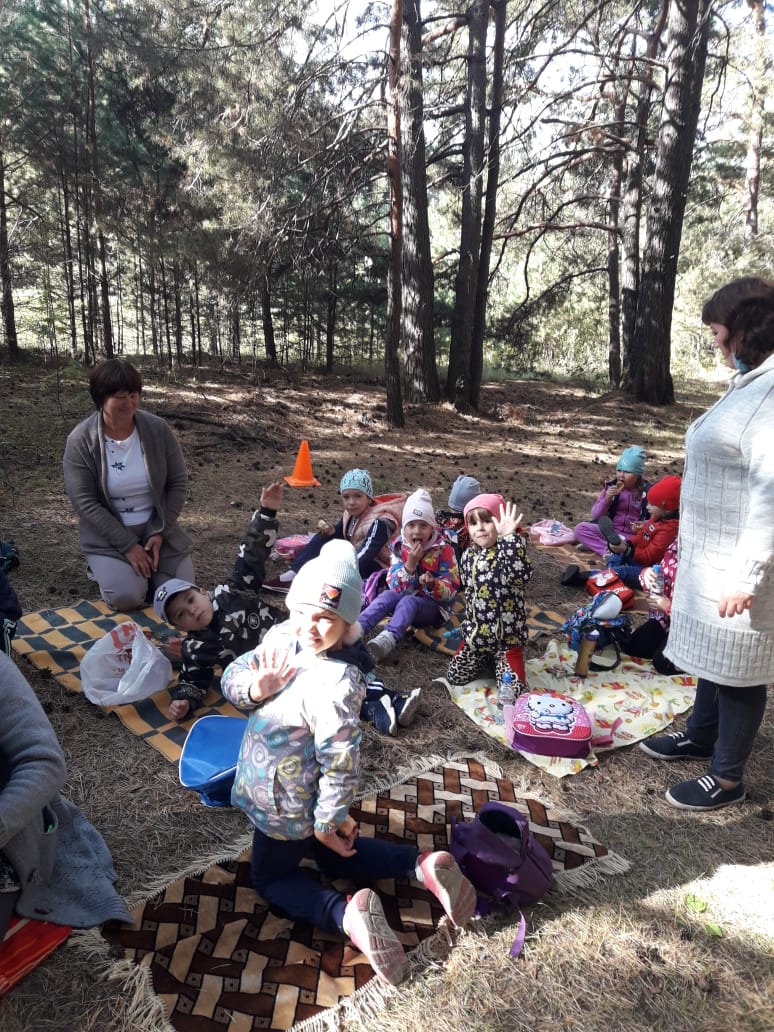 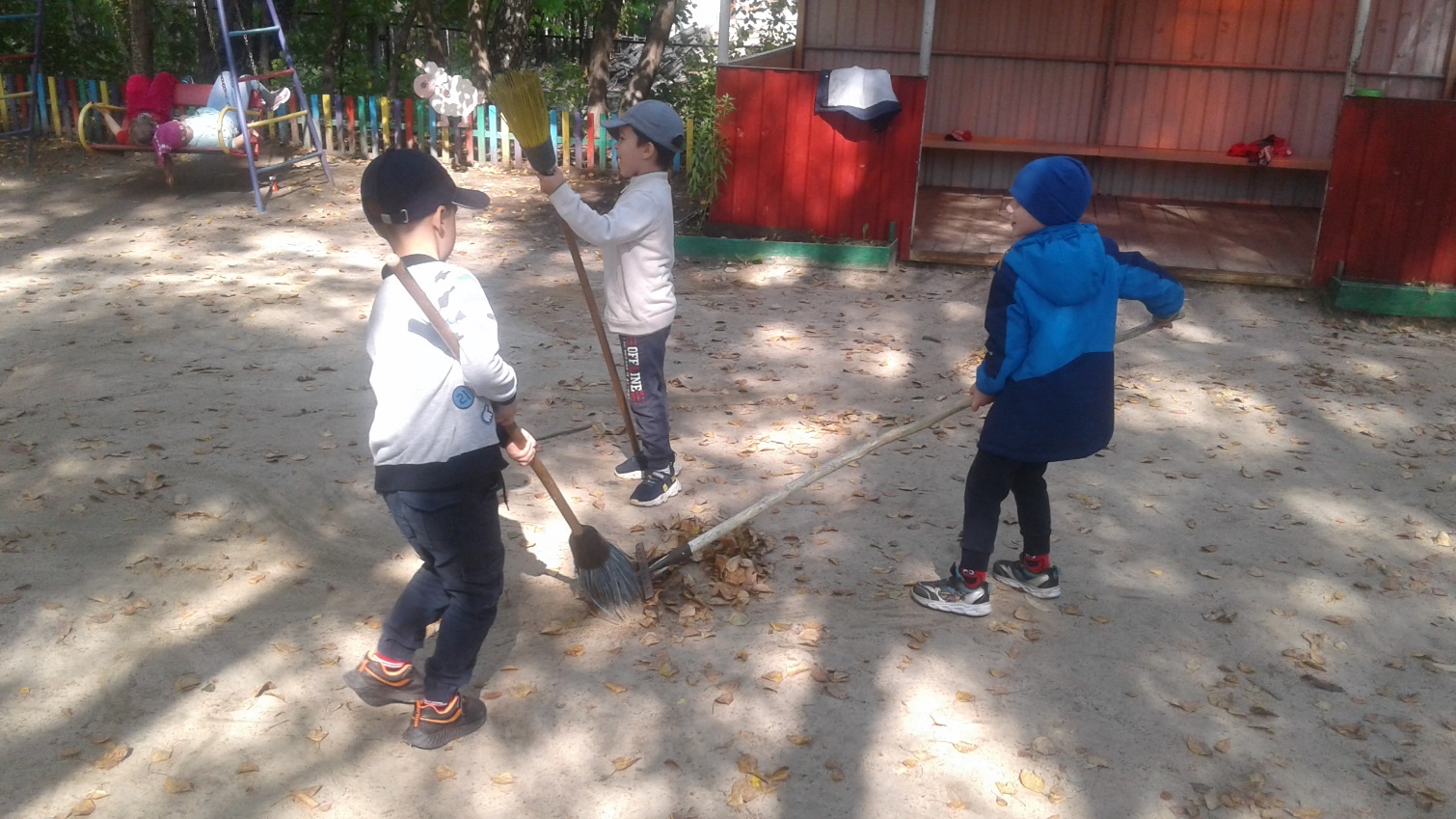 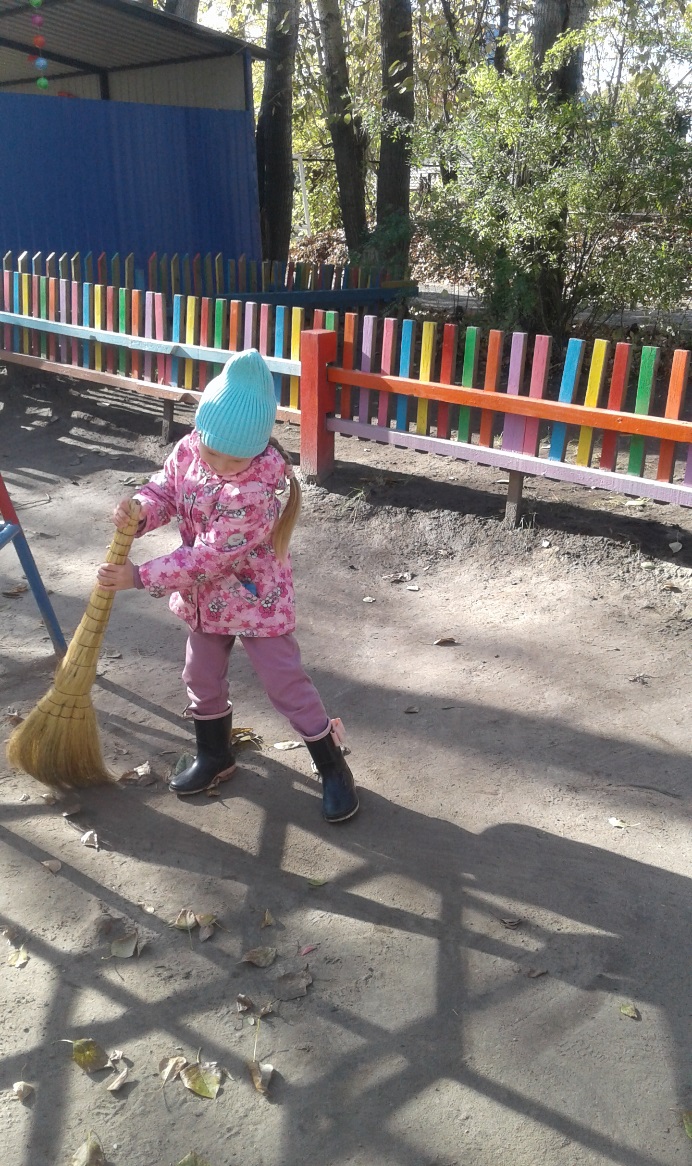 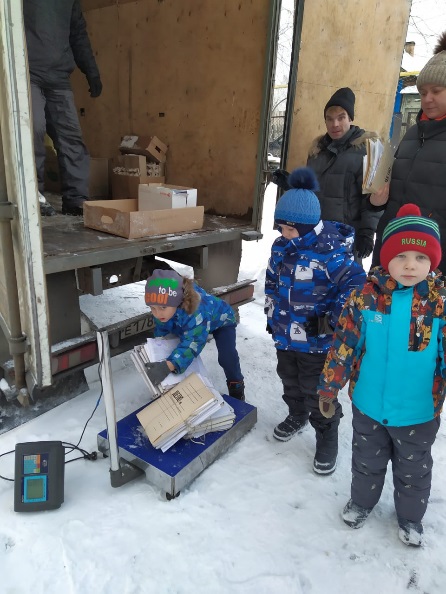 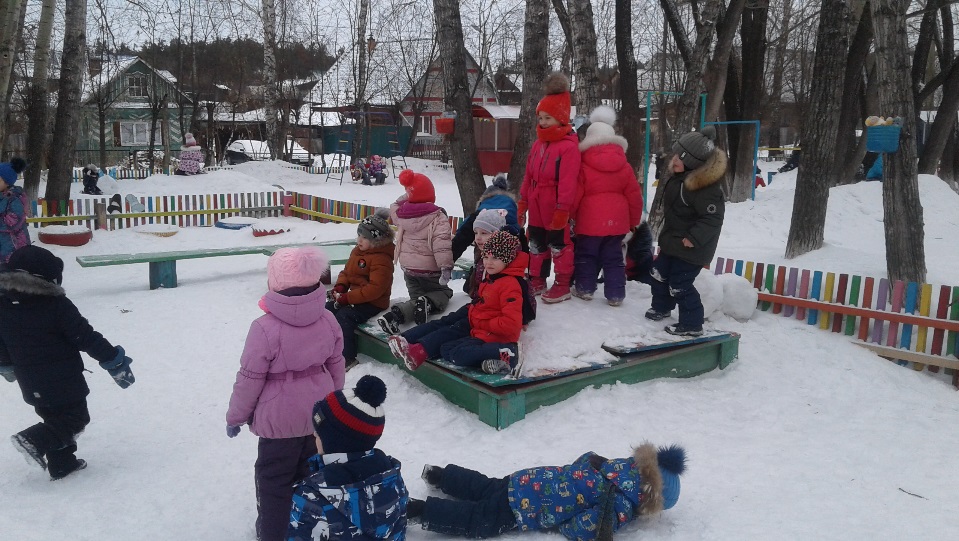 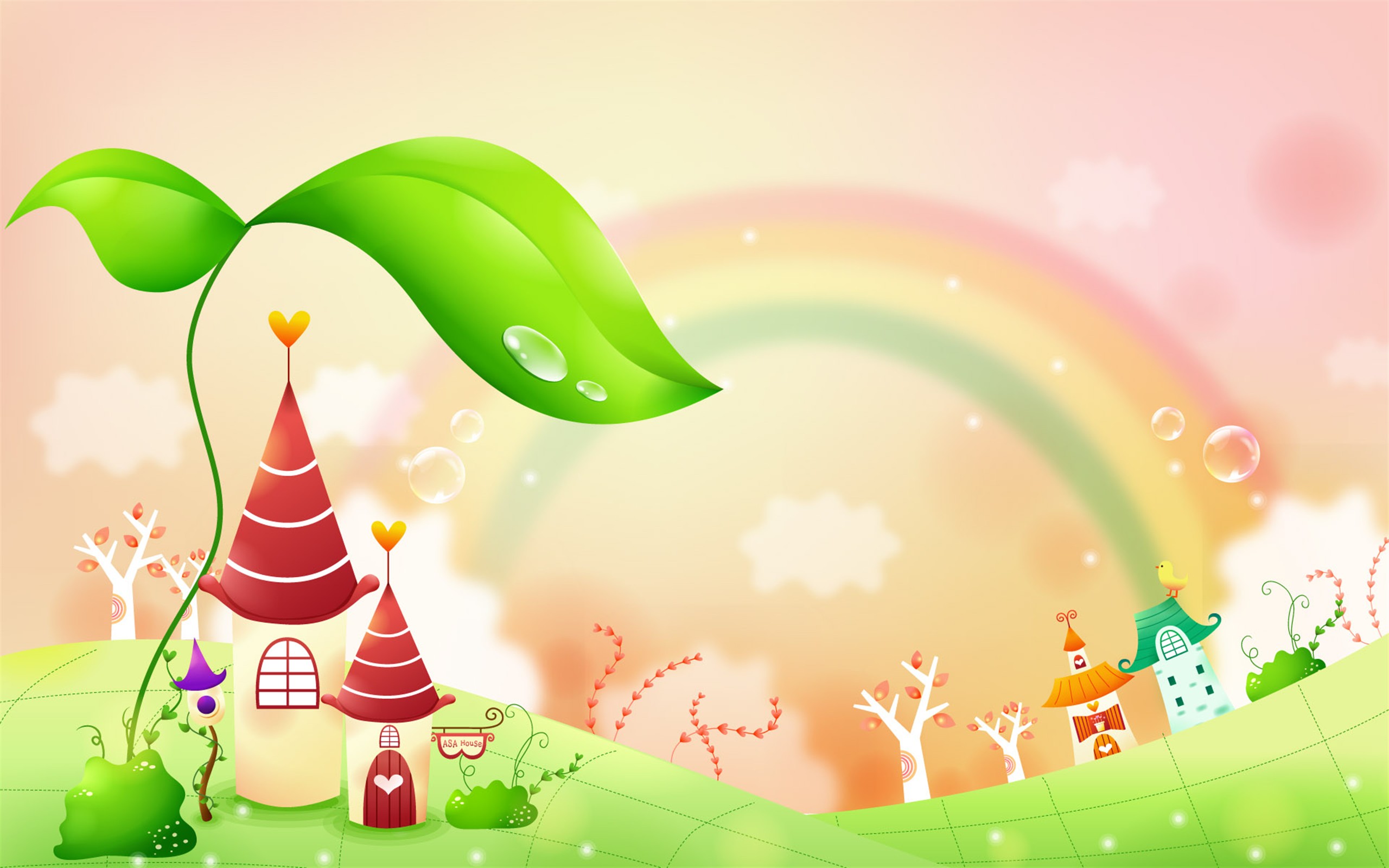 В садик нужно нам ходить
Чтобы в школе лучшим быть.
Здесь научат рисовать,
Буквы первые писать
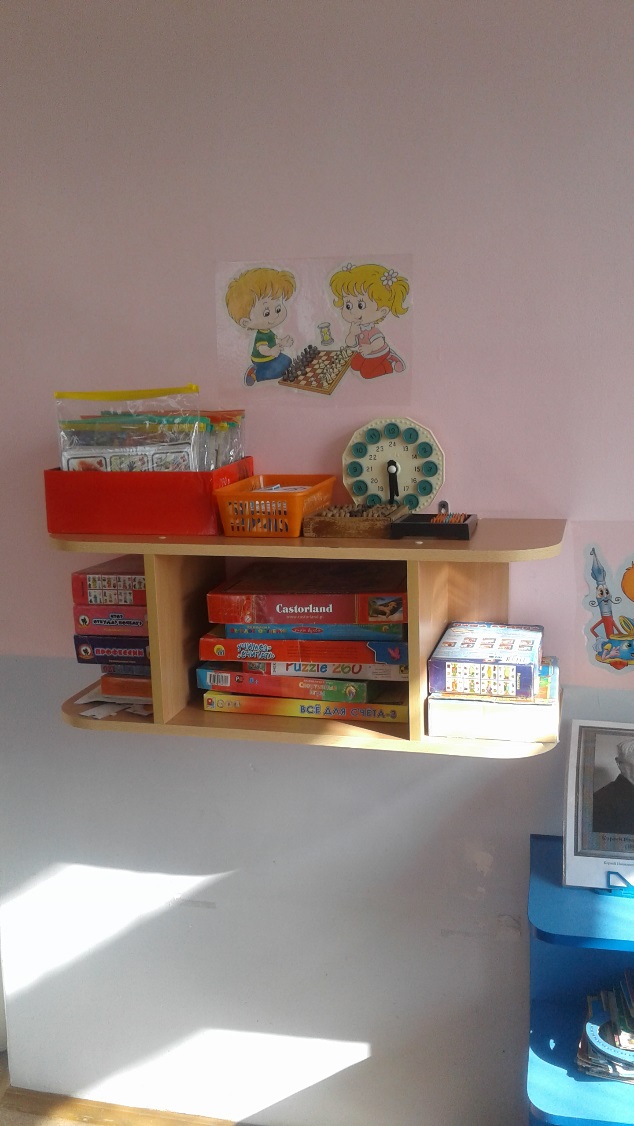 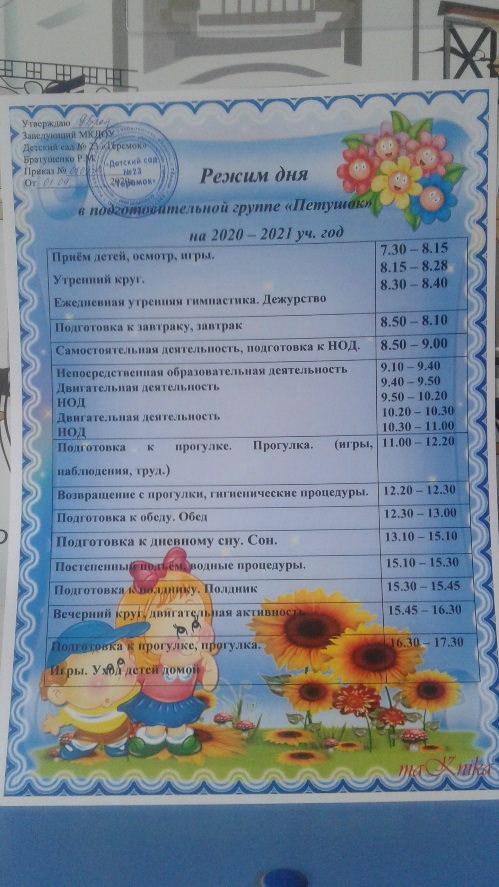 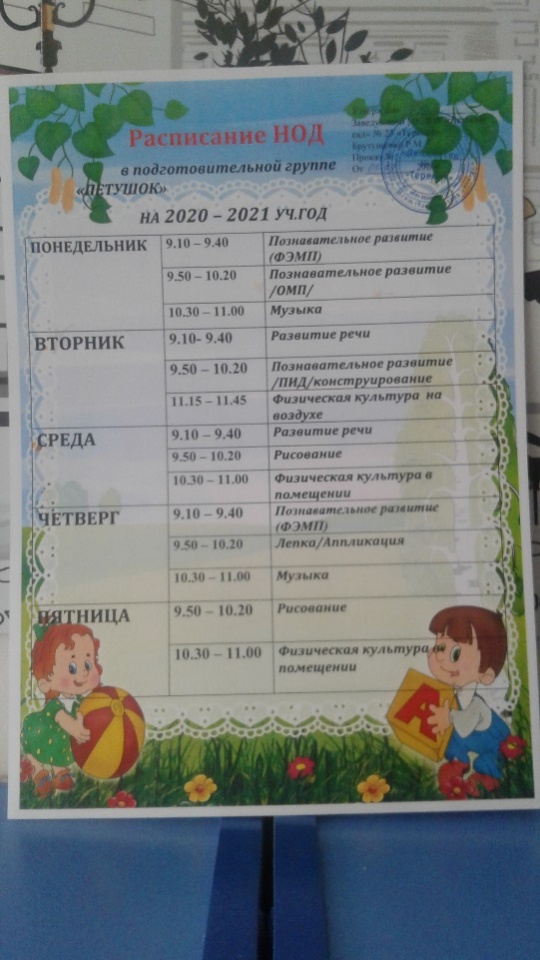 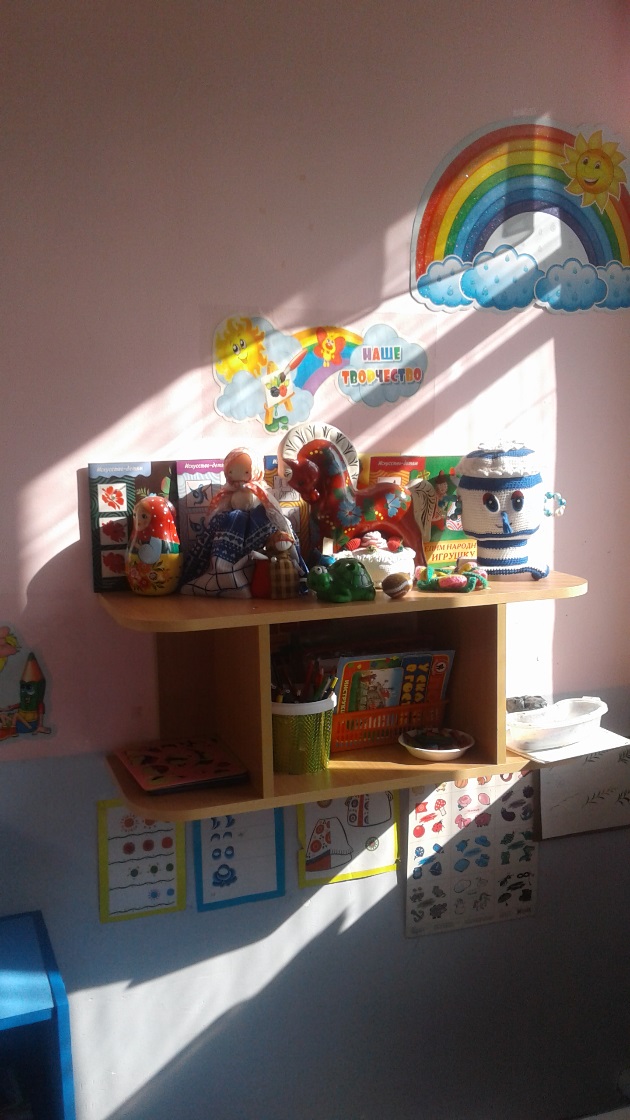 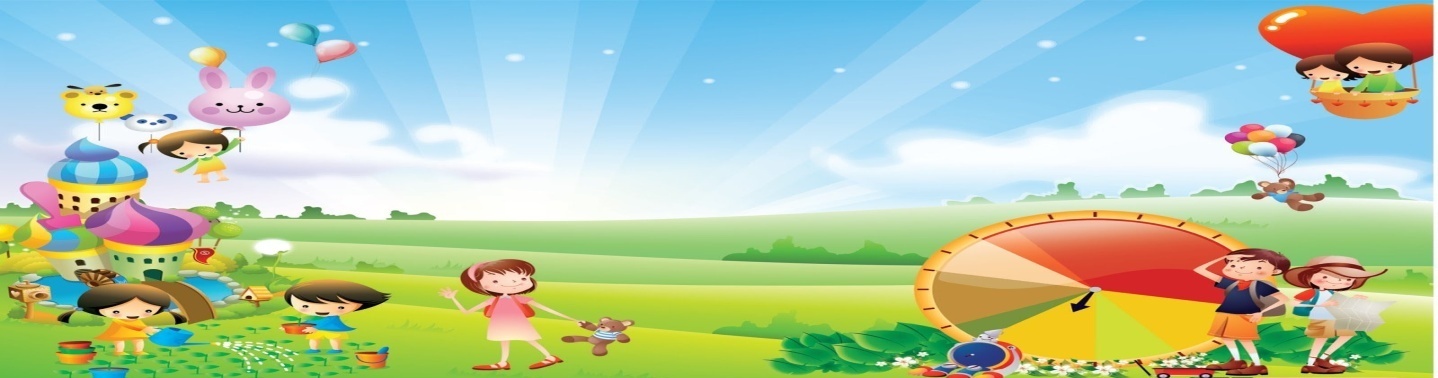 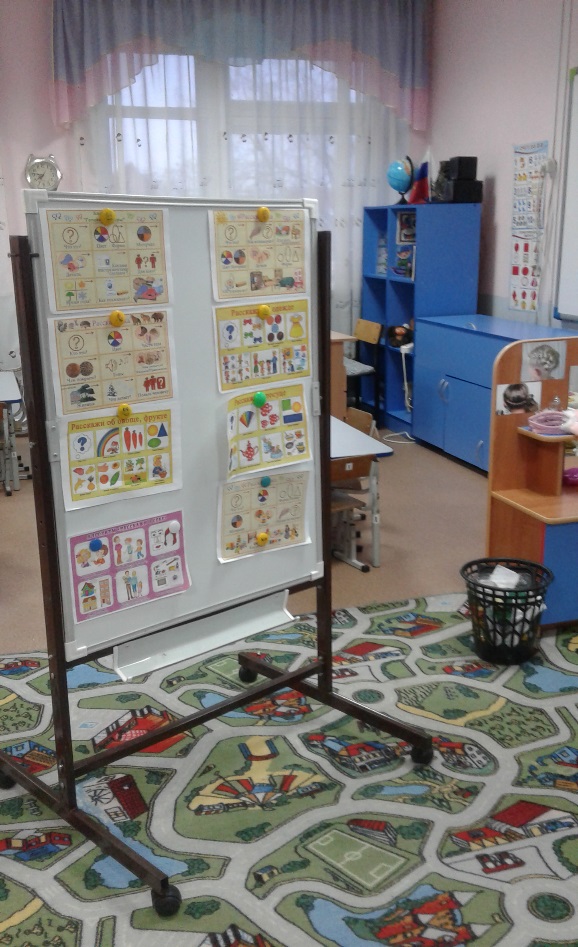 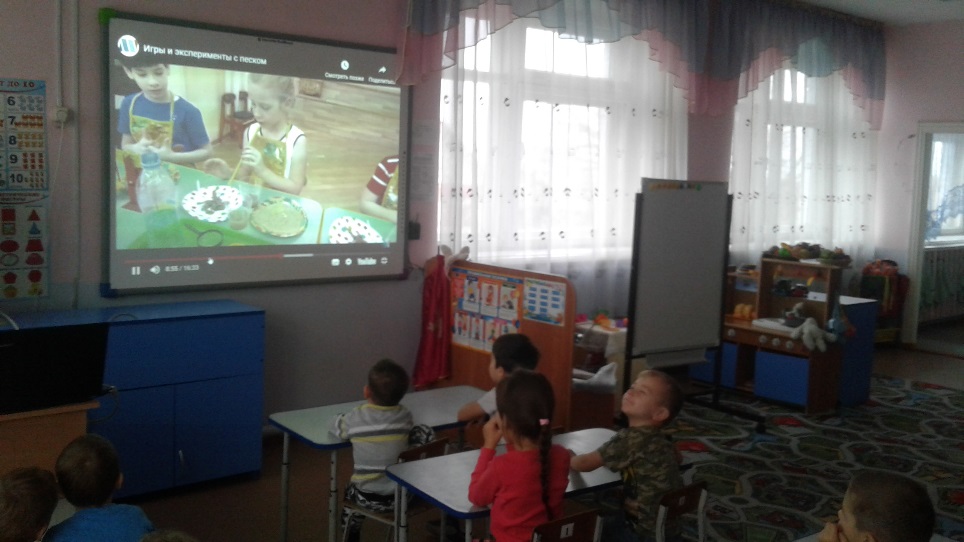 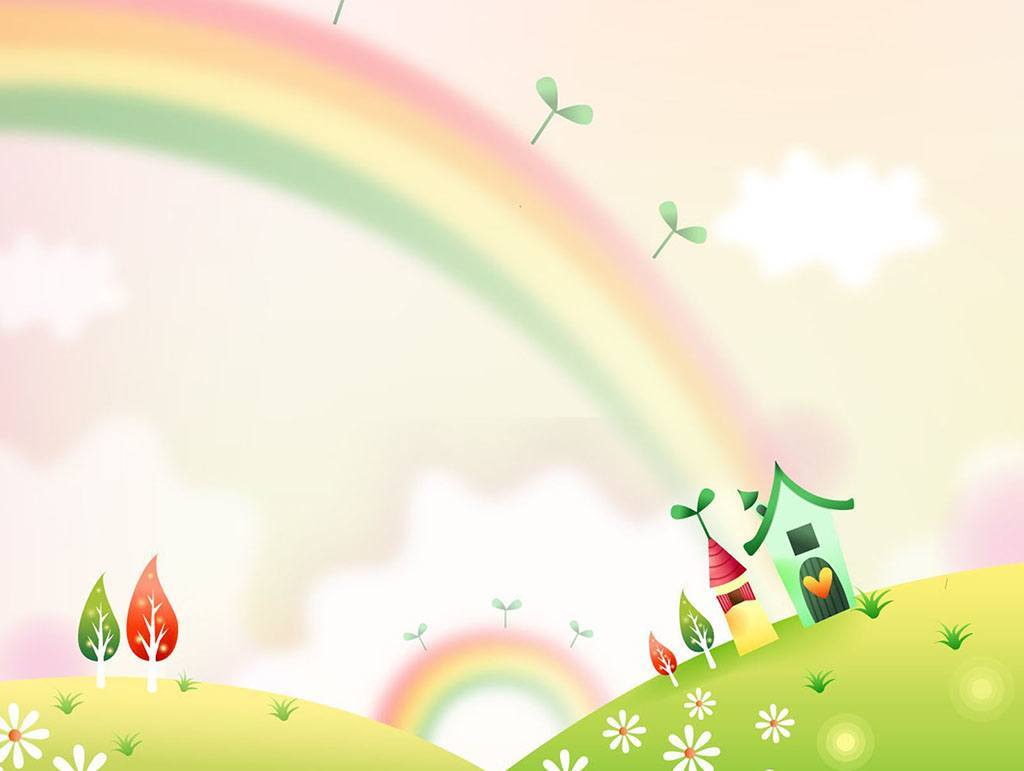 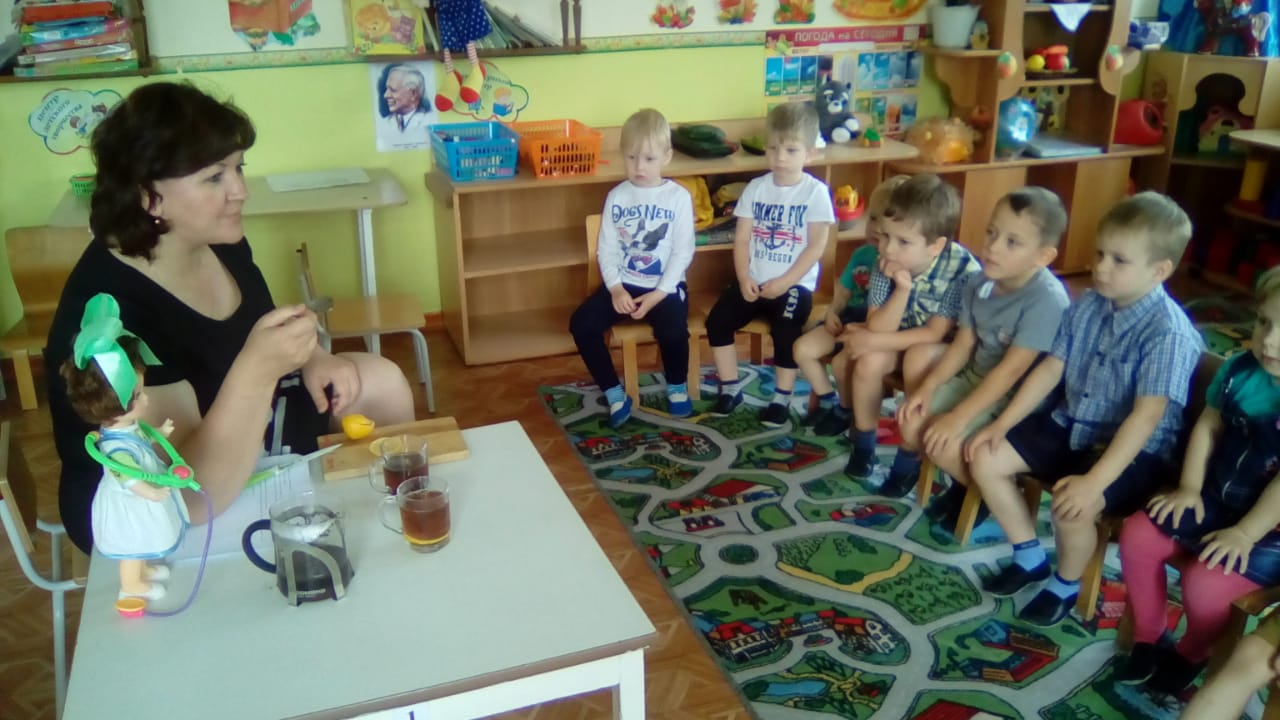 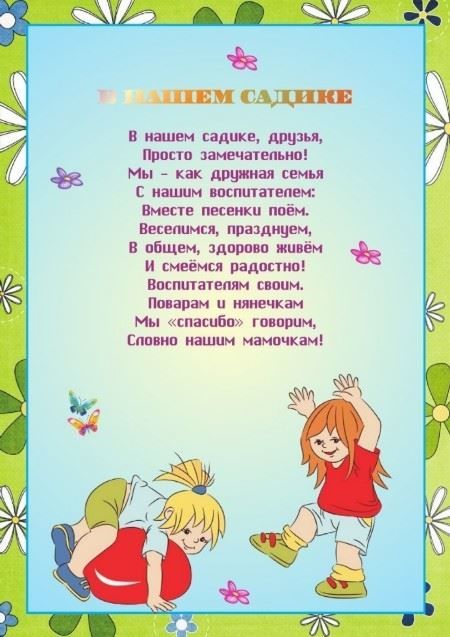 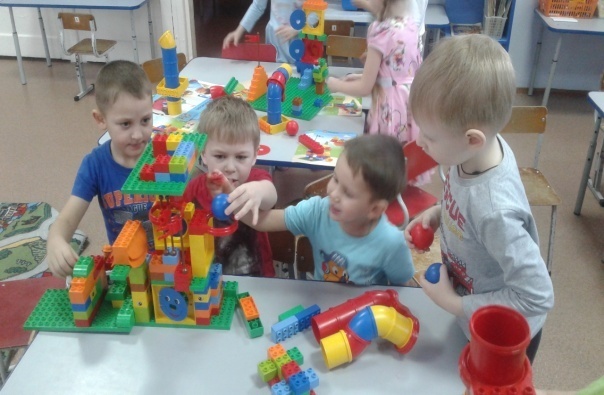 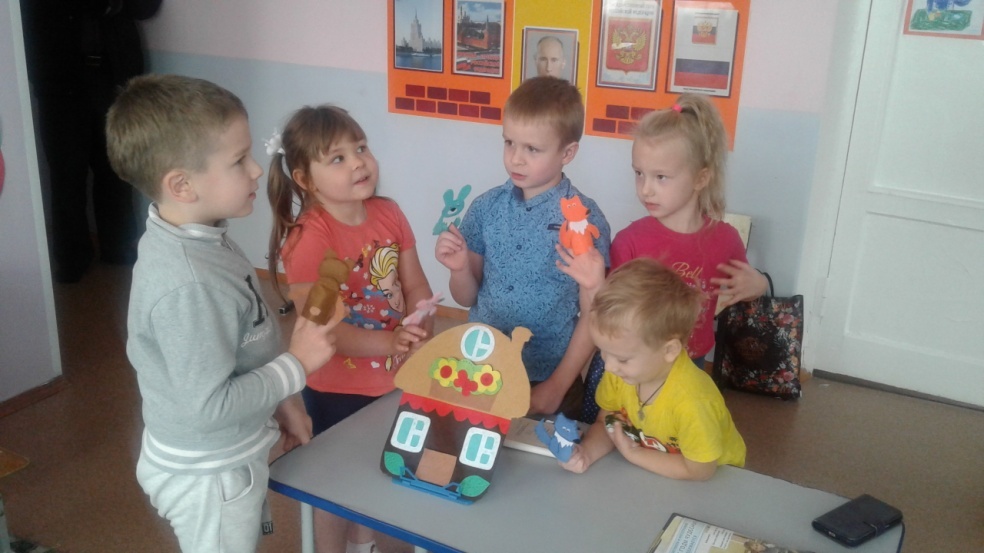 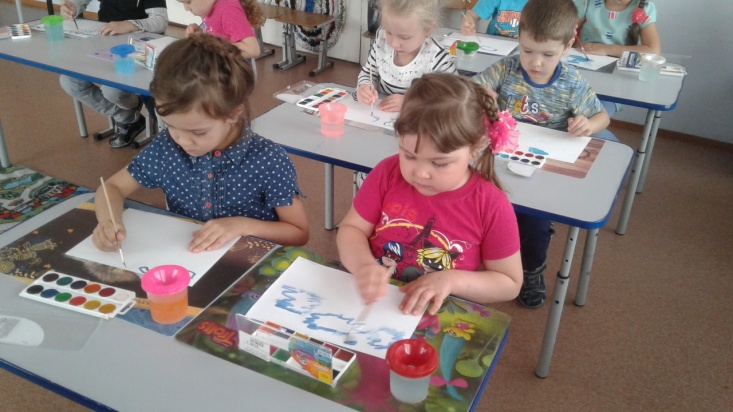 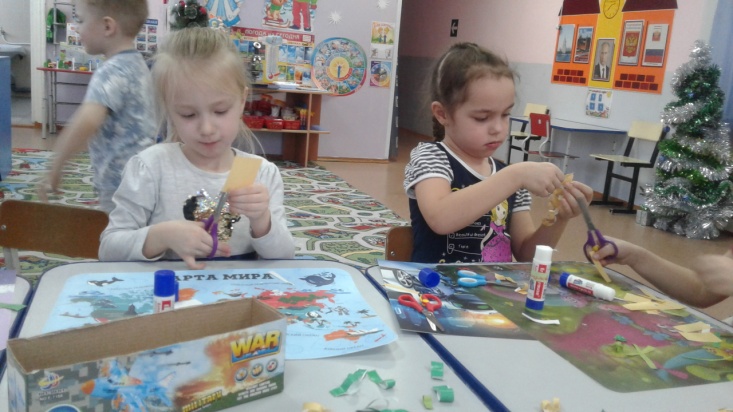 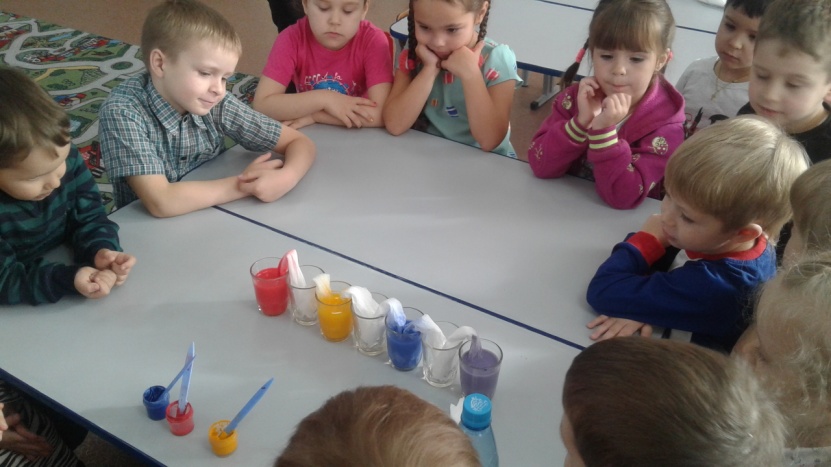 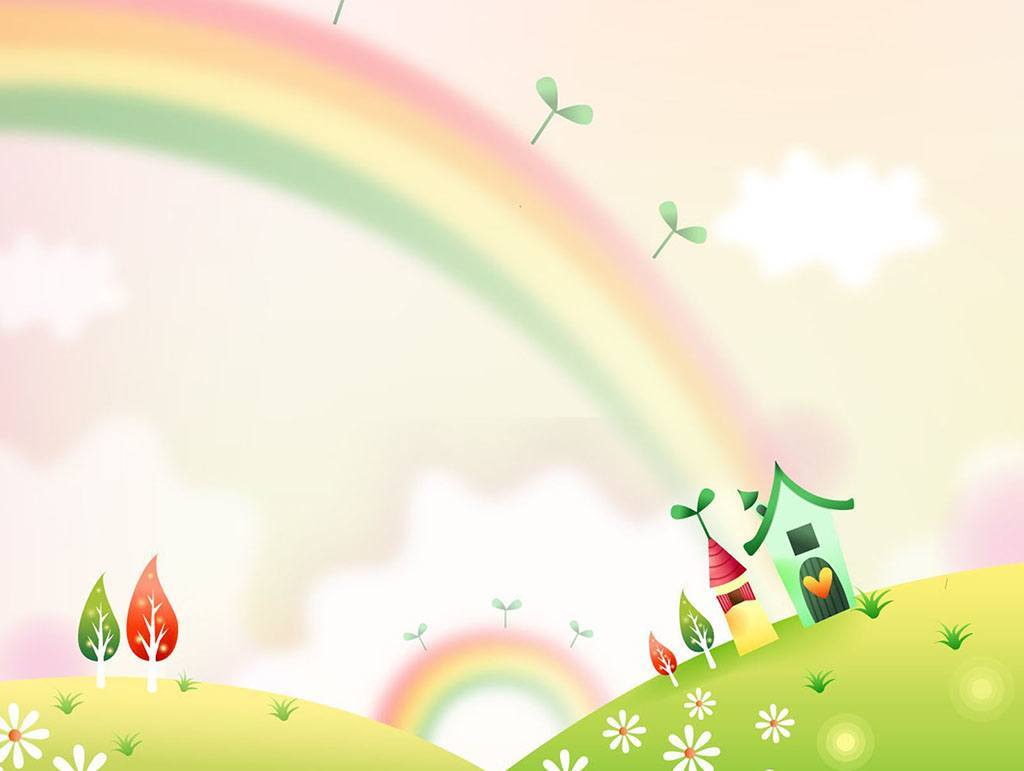 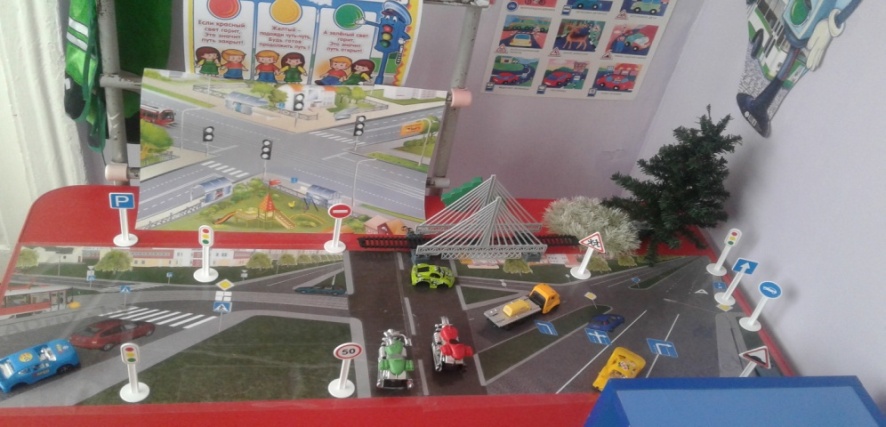 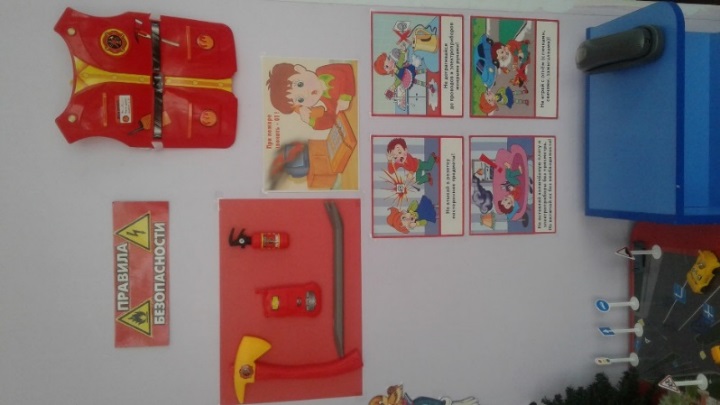 Центр безопасности
«Учебный перекрёсток»
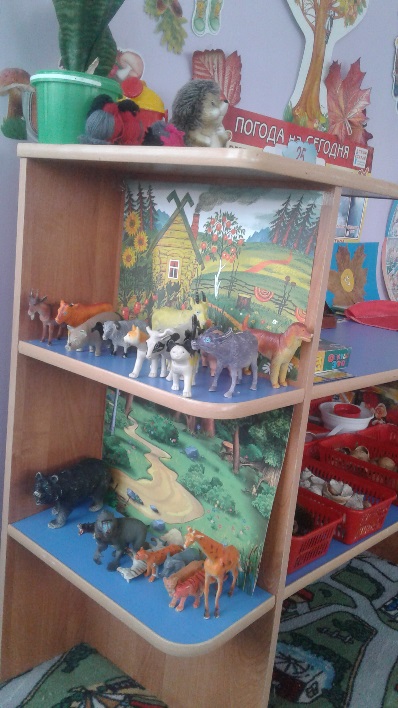 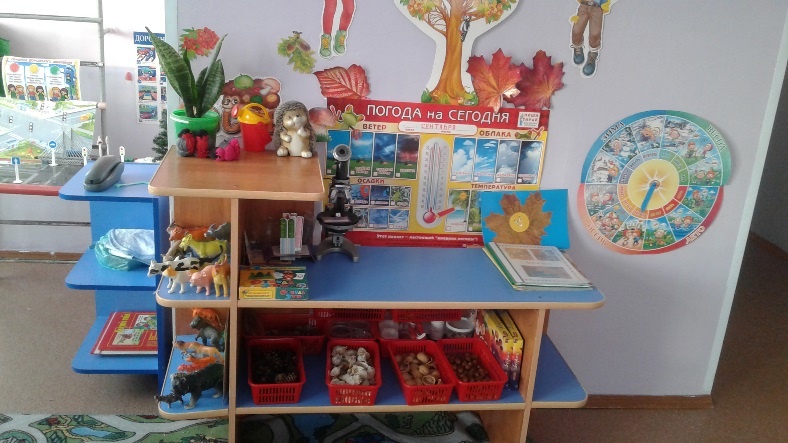 Центр экологического
 воспитания
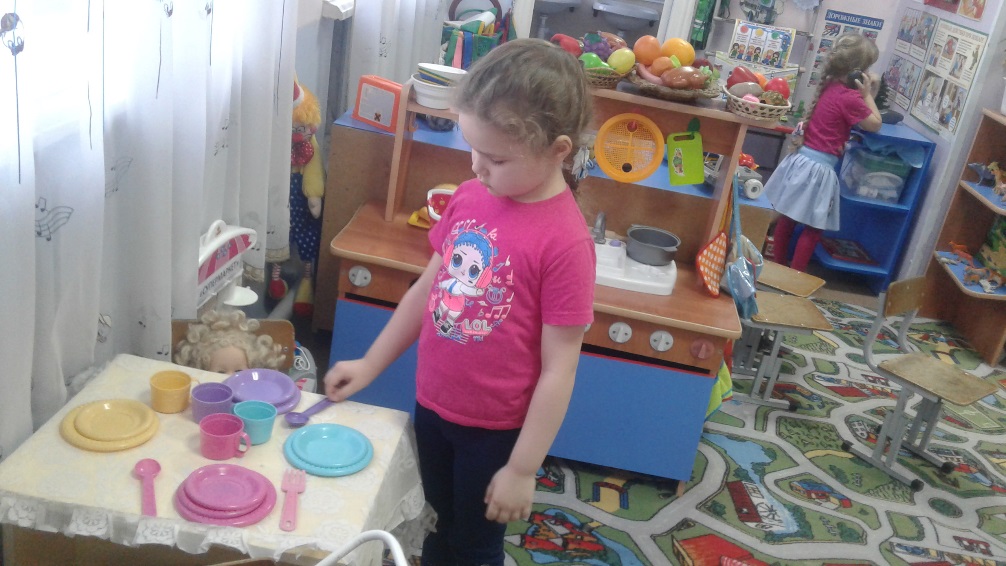 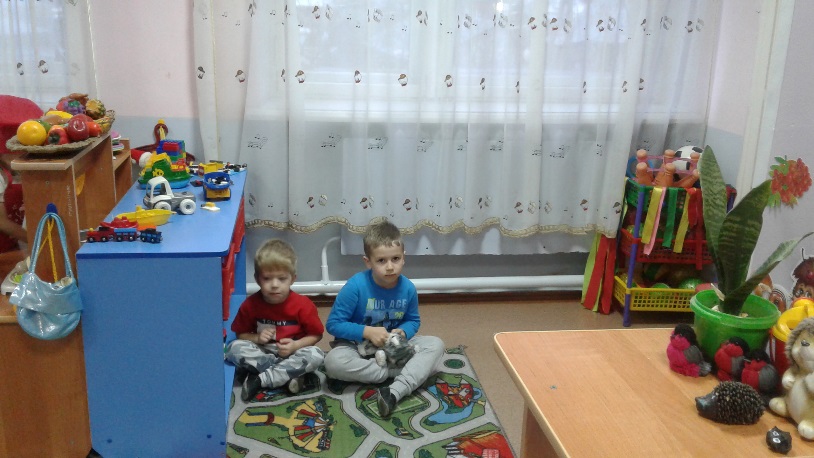 Игровая зона для мальчишек
Игровая зона для девочек
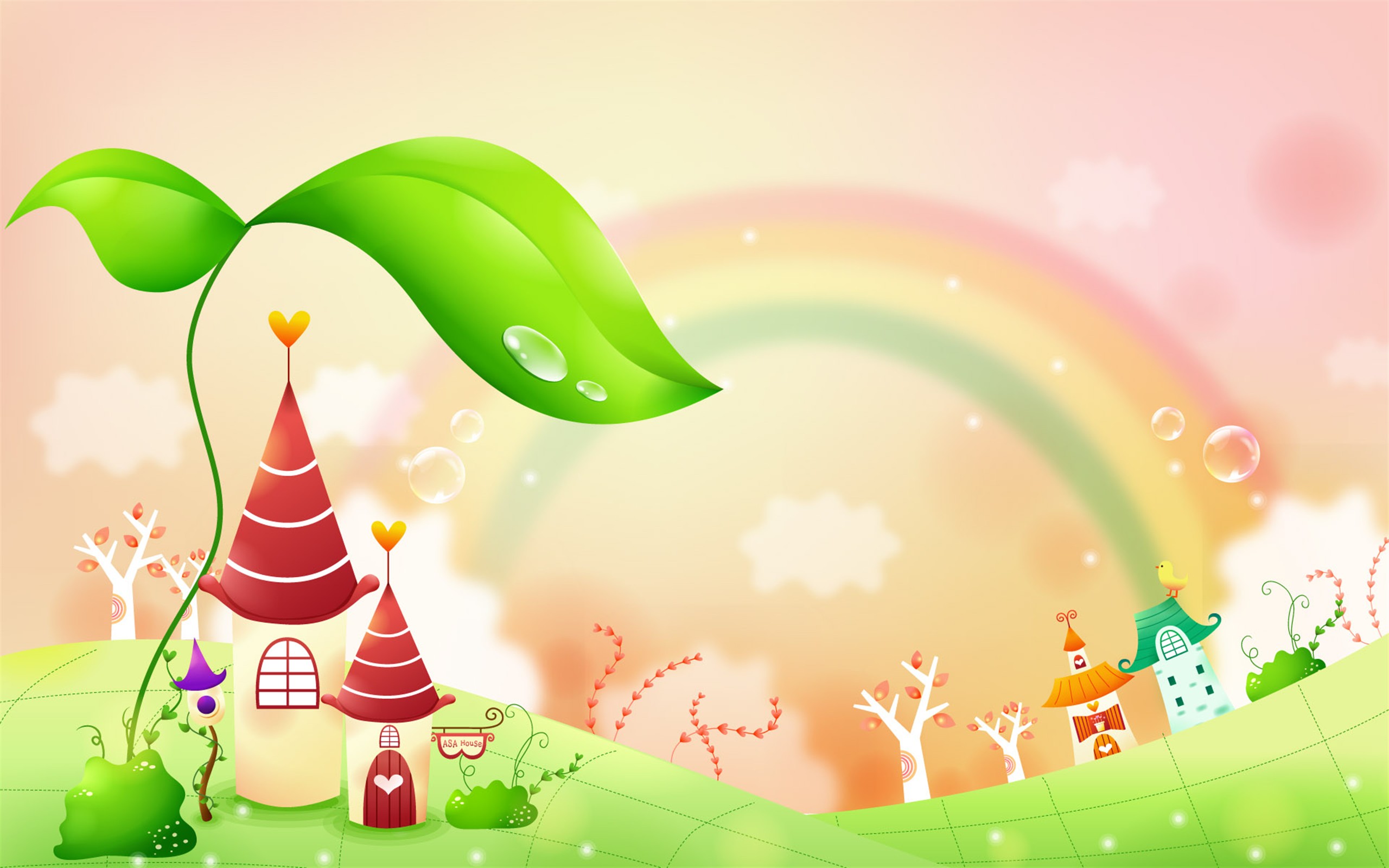 Наше творчество
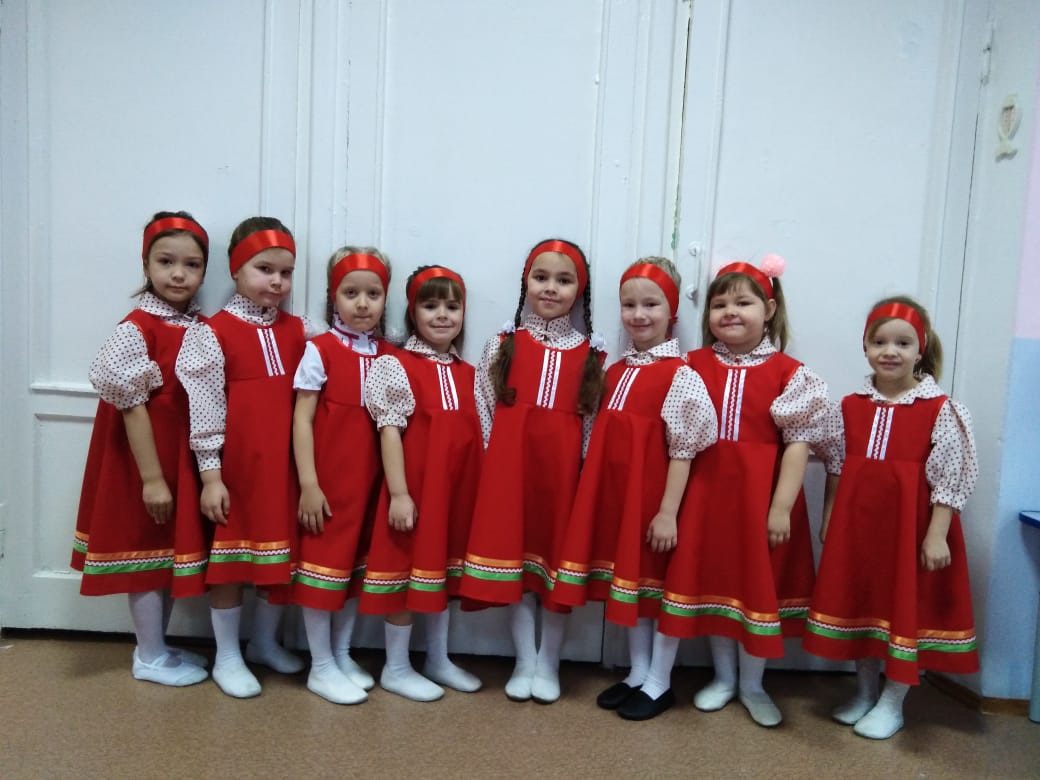 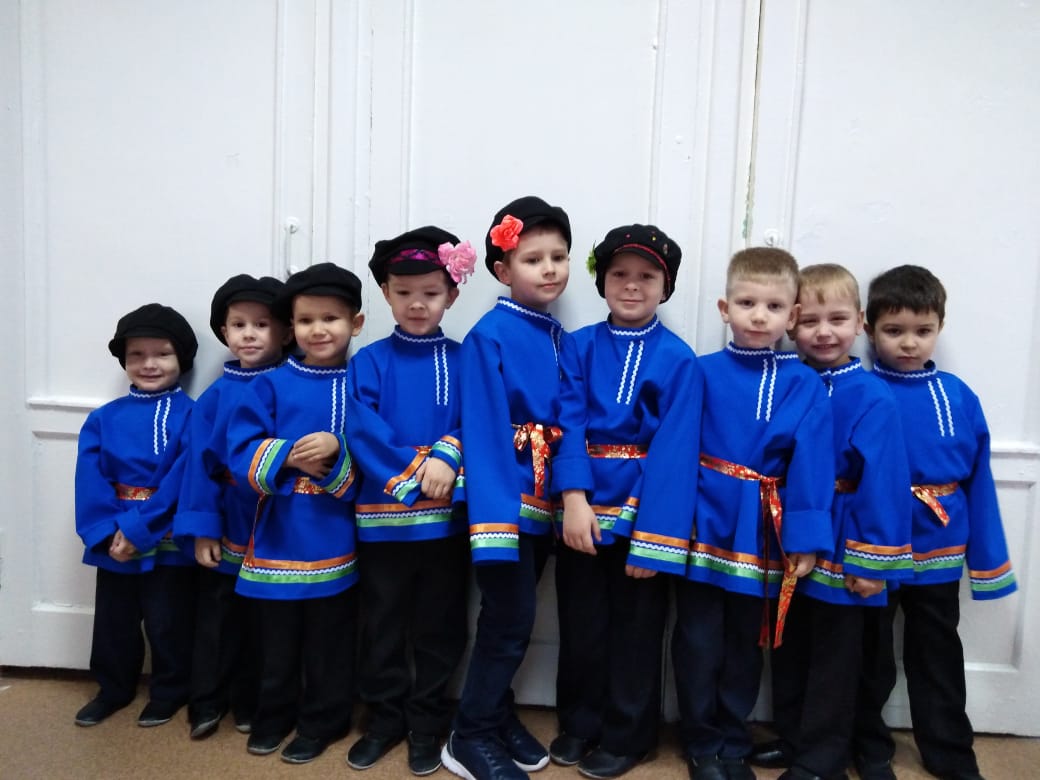 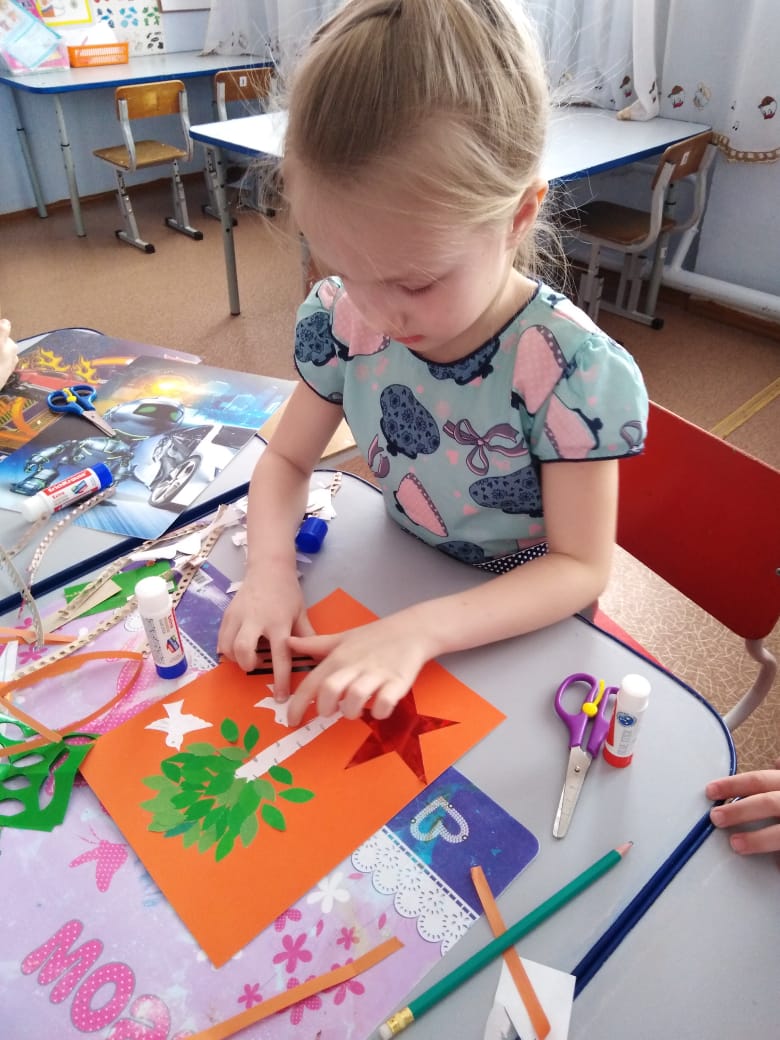 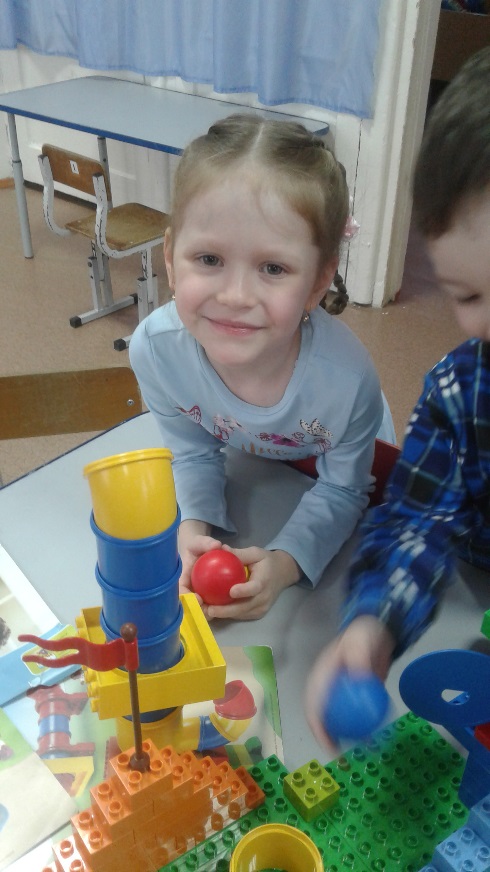 «Мы артисты»
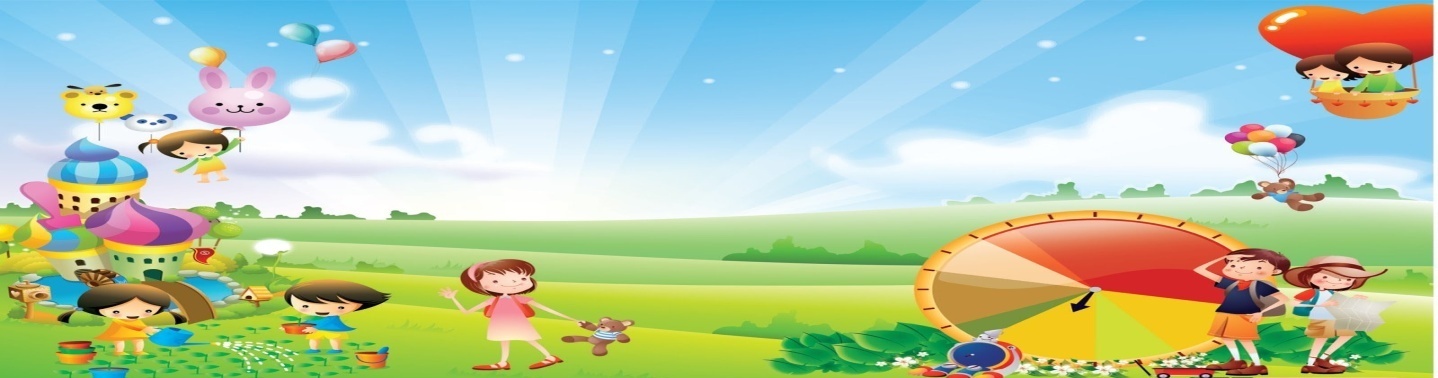 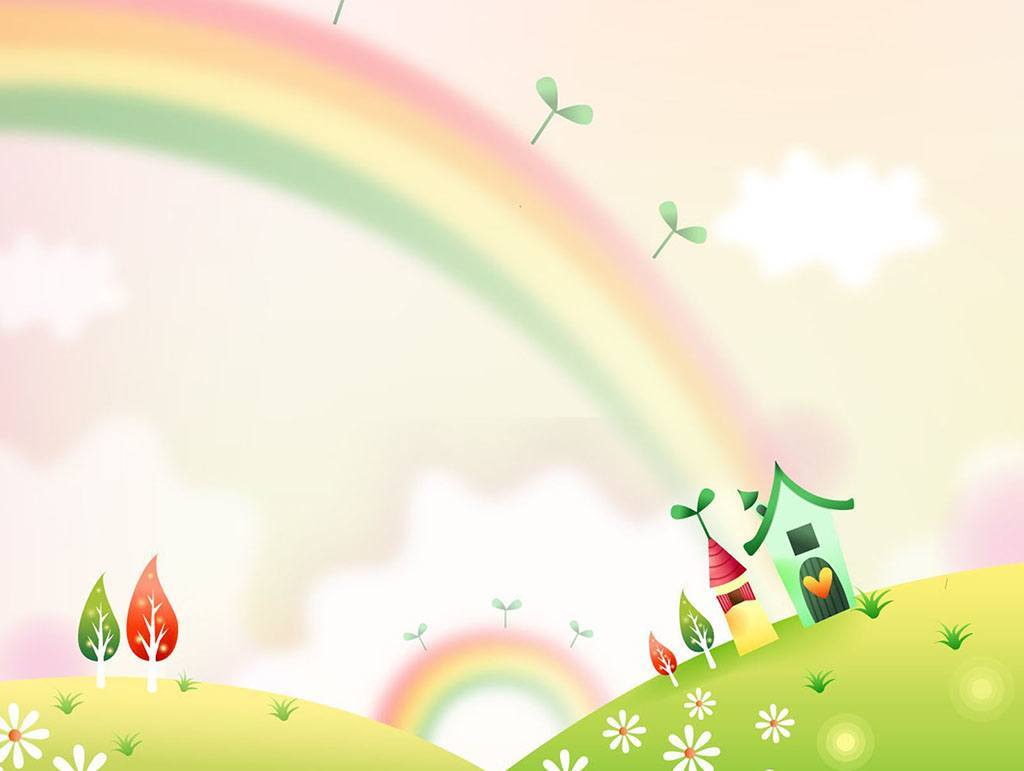 Наши праздники и развлечения
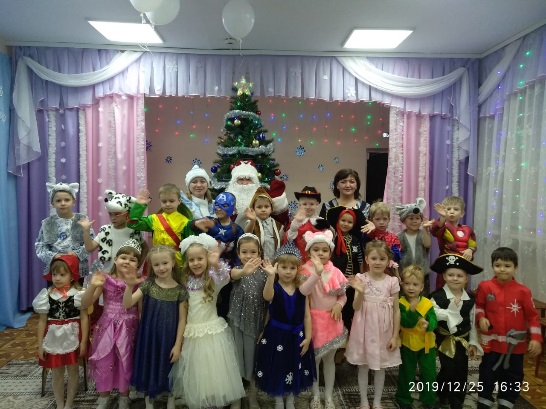 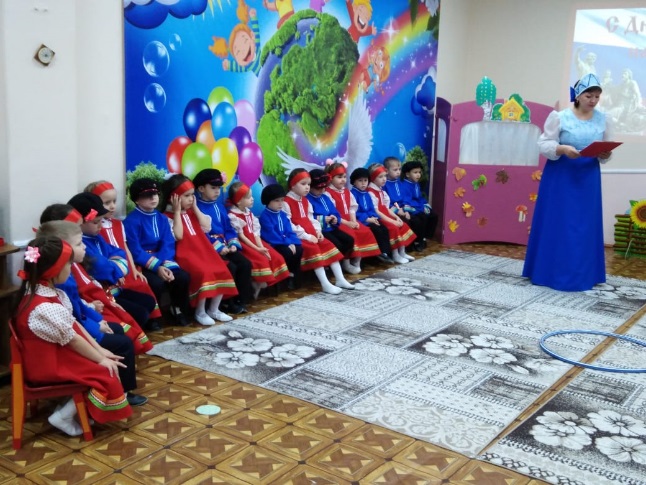 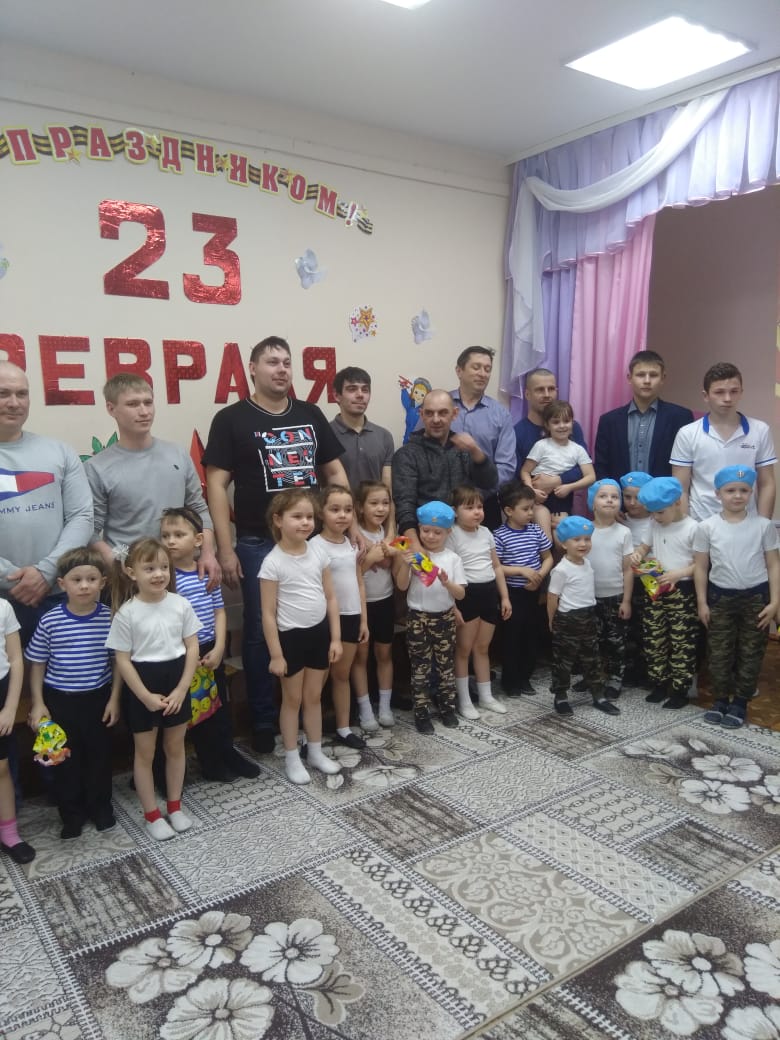 «Новый год»
«День защитника отечества»
«День народного единства»
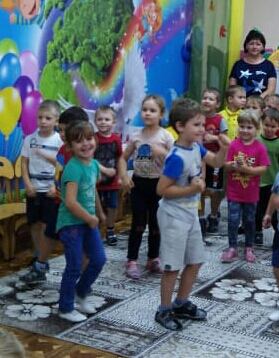 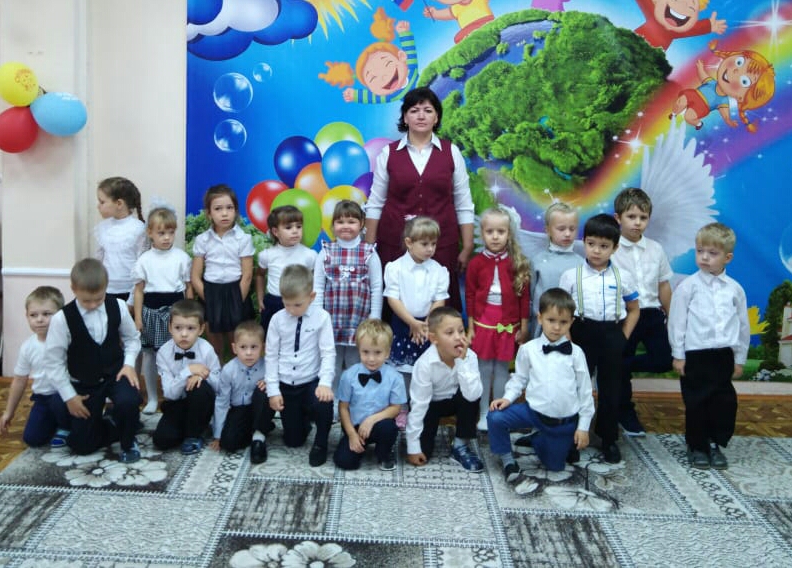 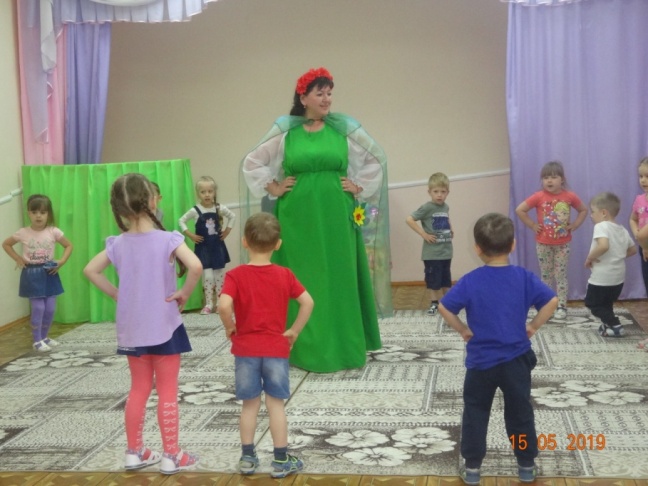 «День знаний»
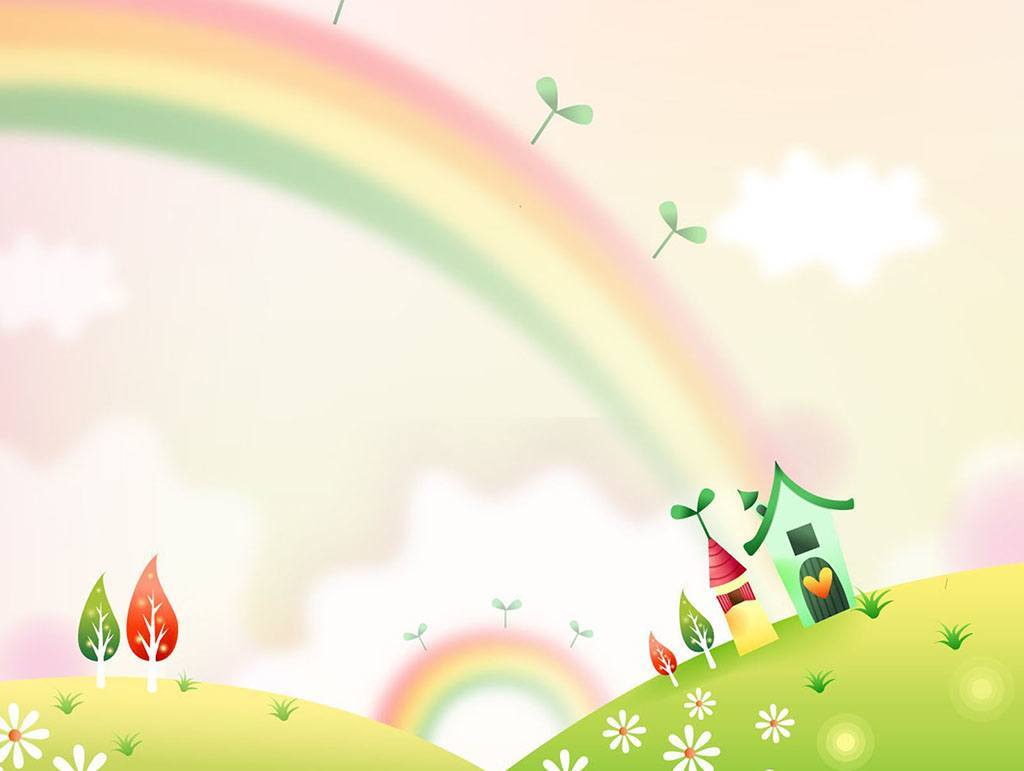 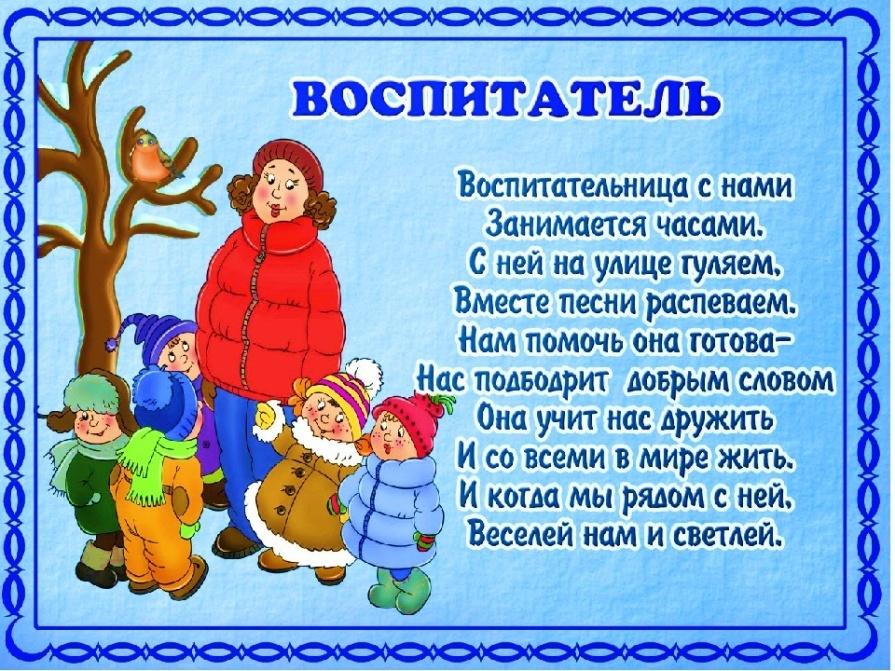 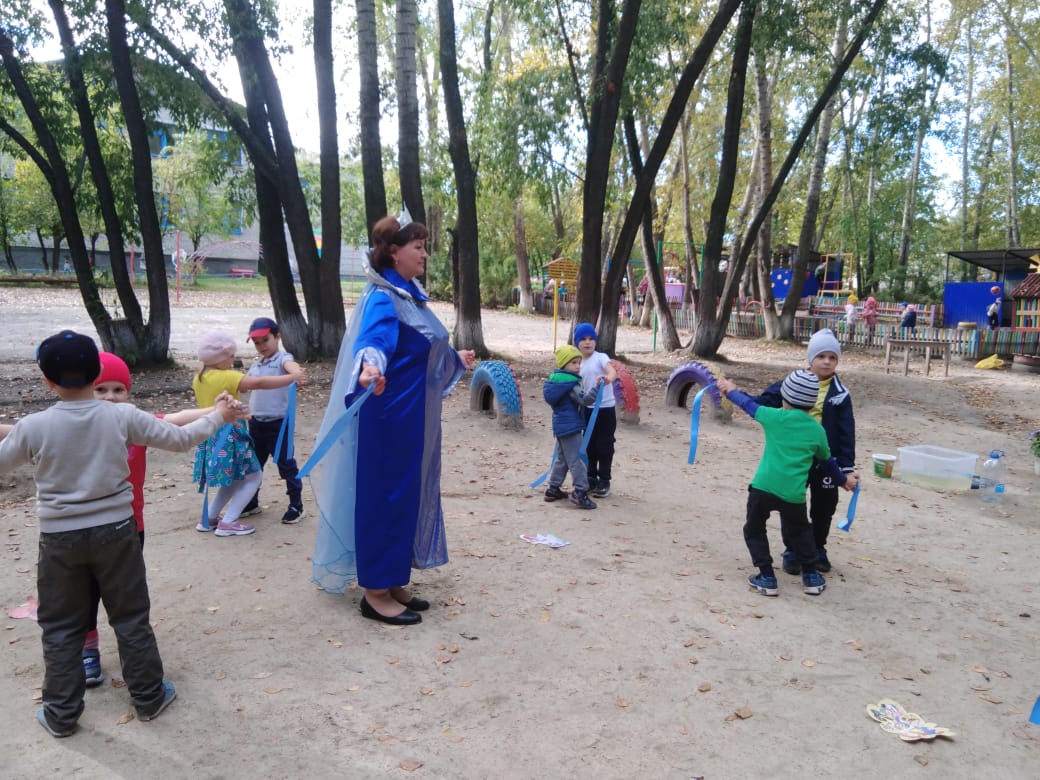 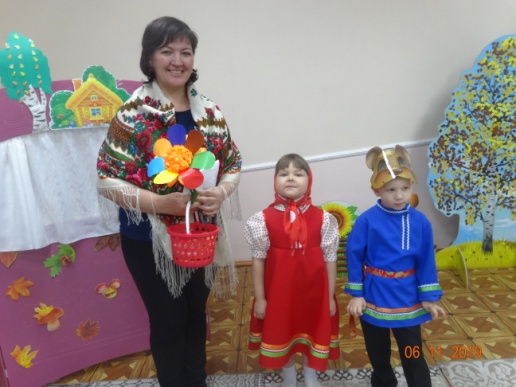 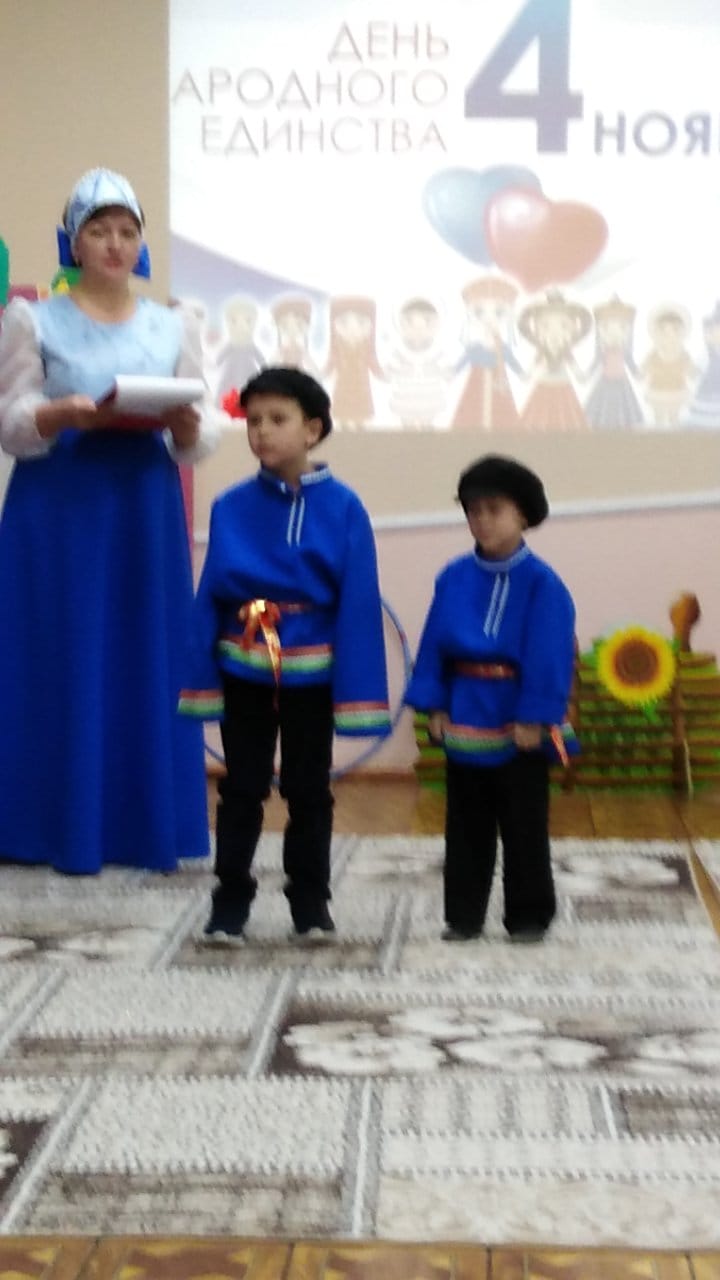 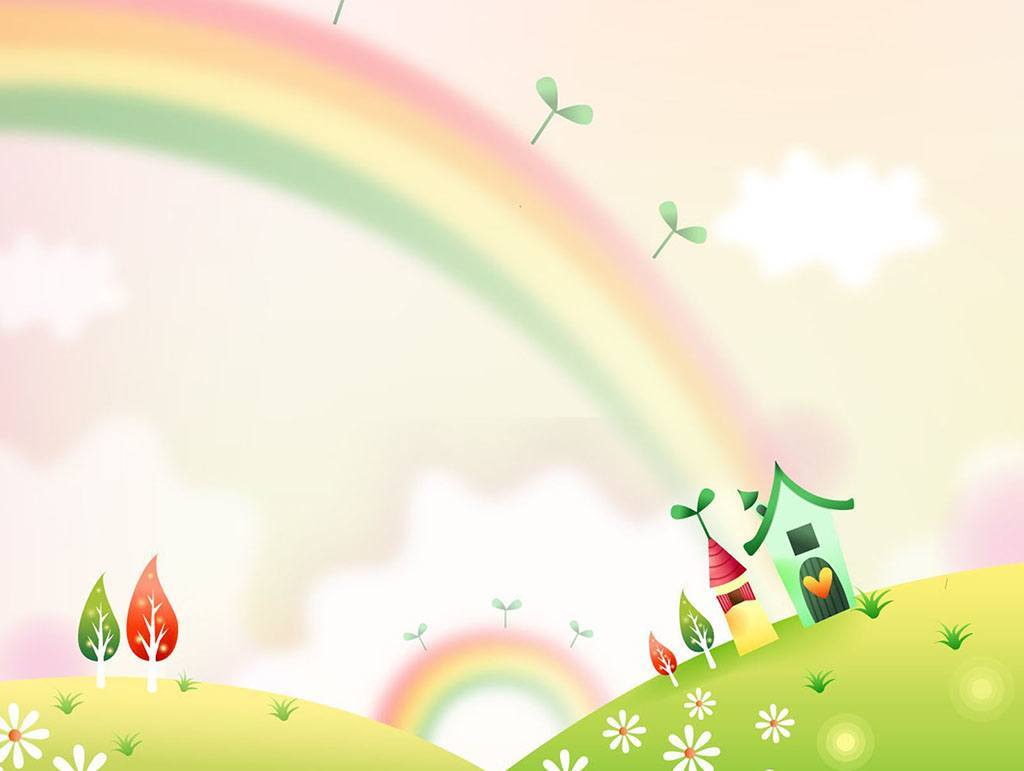 СПАСИБО ЗА ВНИМАНИЕ
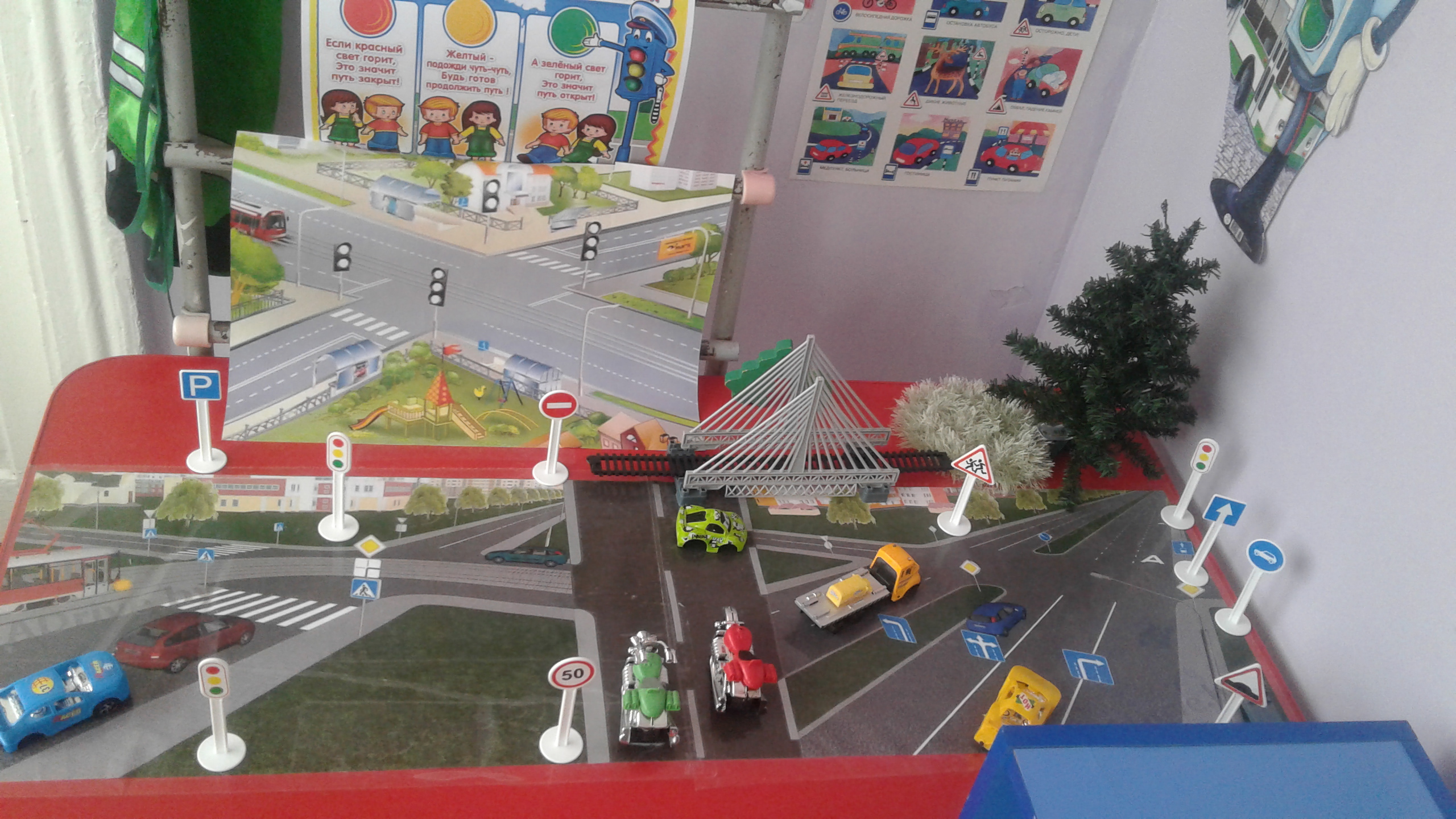